Leonid Grigorenko

Flerov Laboratory of Nuclear Reactions, JINR, Dubna
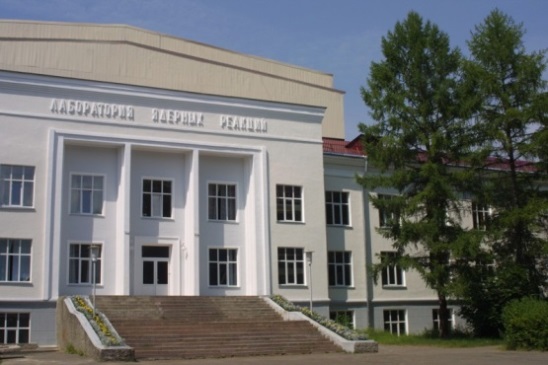 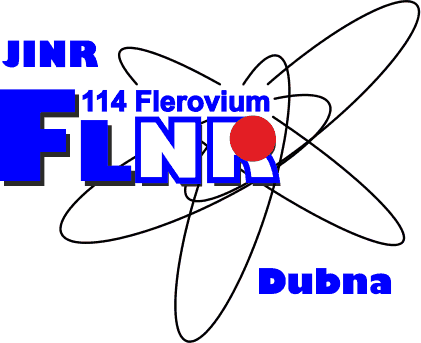 Construction of a prototype of the initial section of a high-current heavy-ion linear accelerator aimed at producing intense radioactive ion beams for basic research
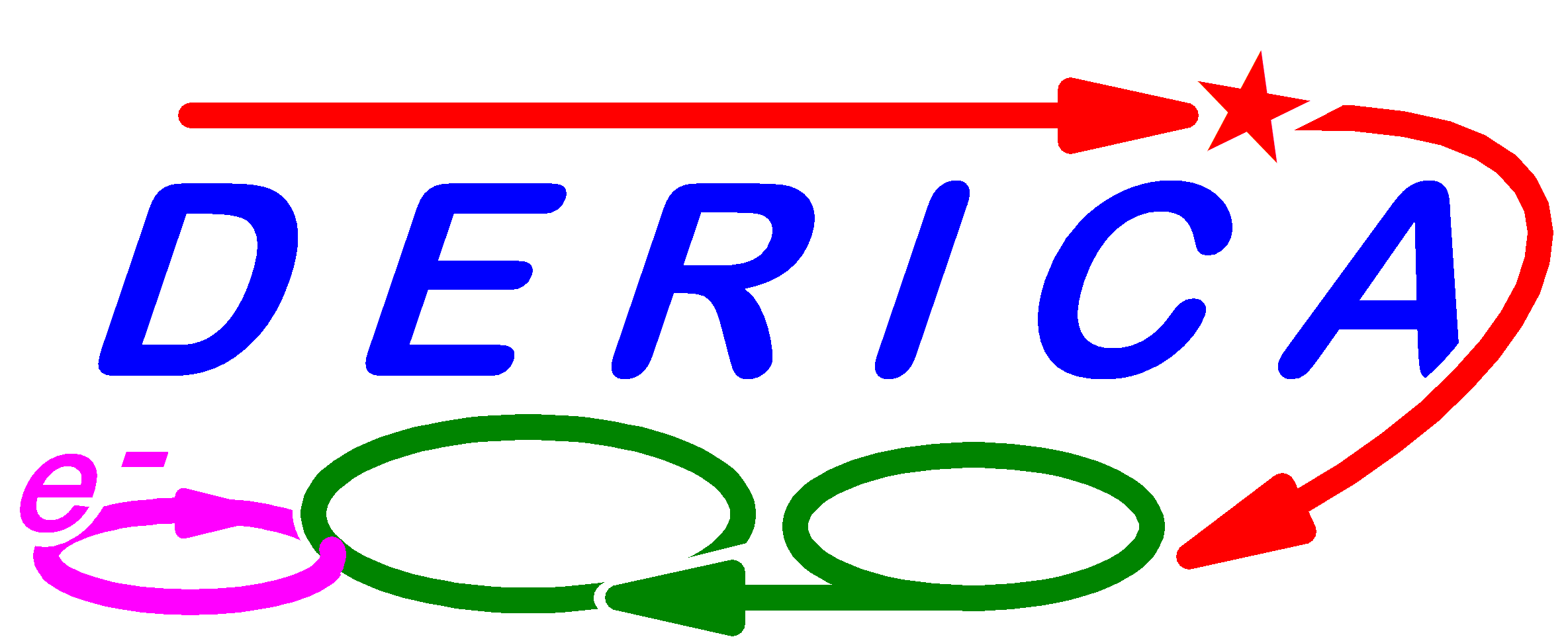 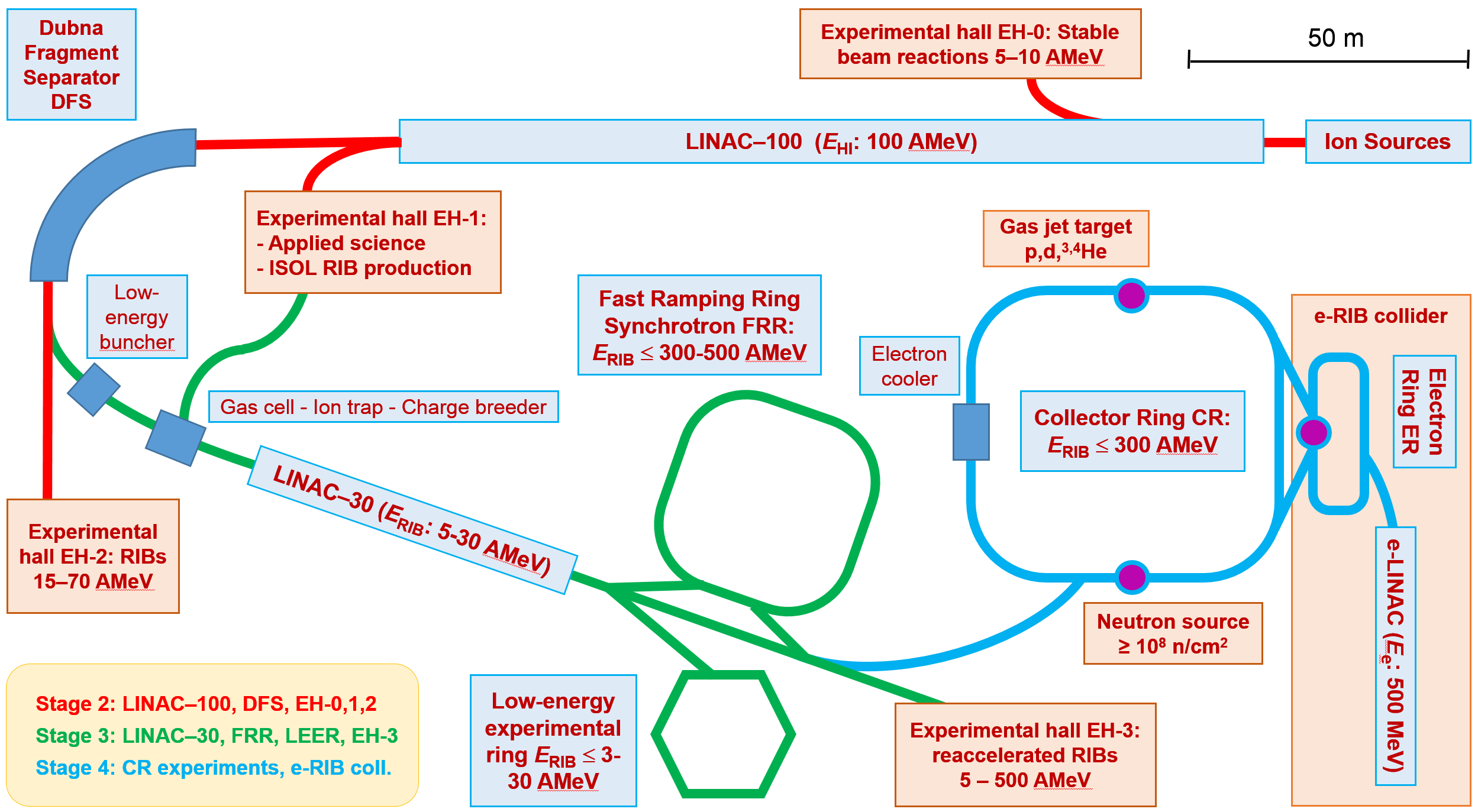 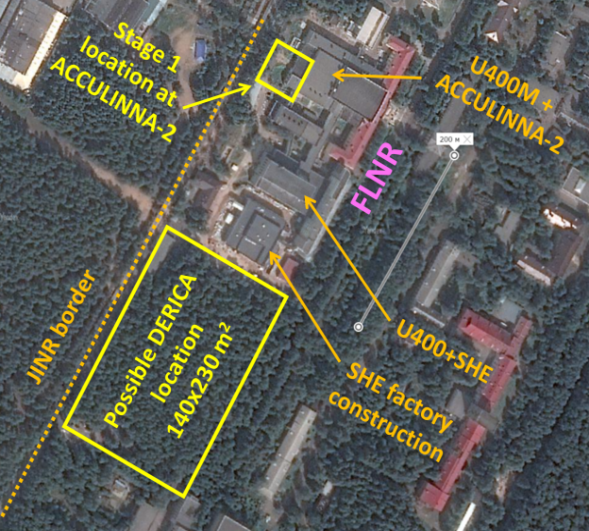 http://aculina.jinr.ru/derica.php
50th meeting of the Program Advisory Committee for Nuclear Physics, Dubna, Russia, June 24-25, 2019
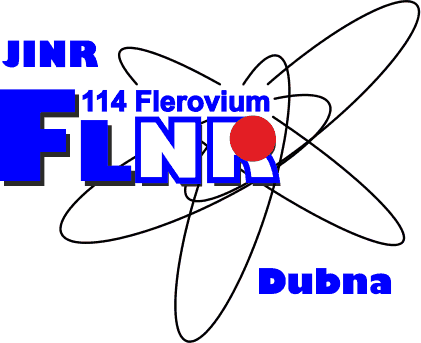 Mid-range planning prospects
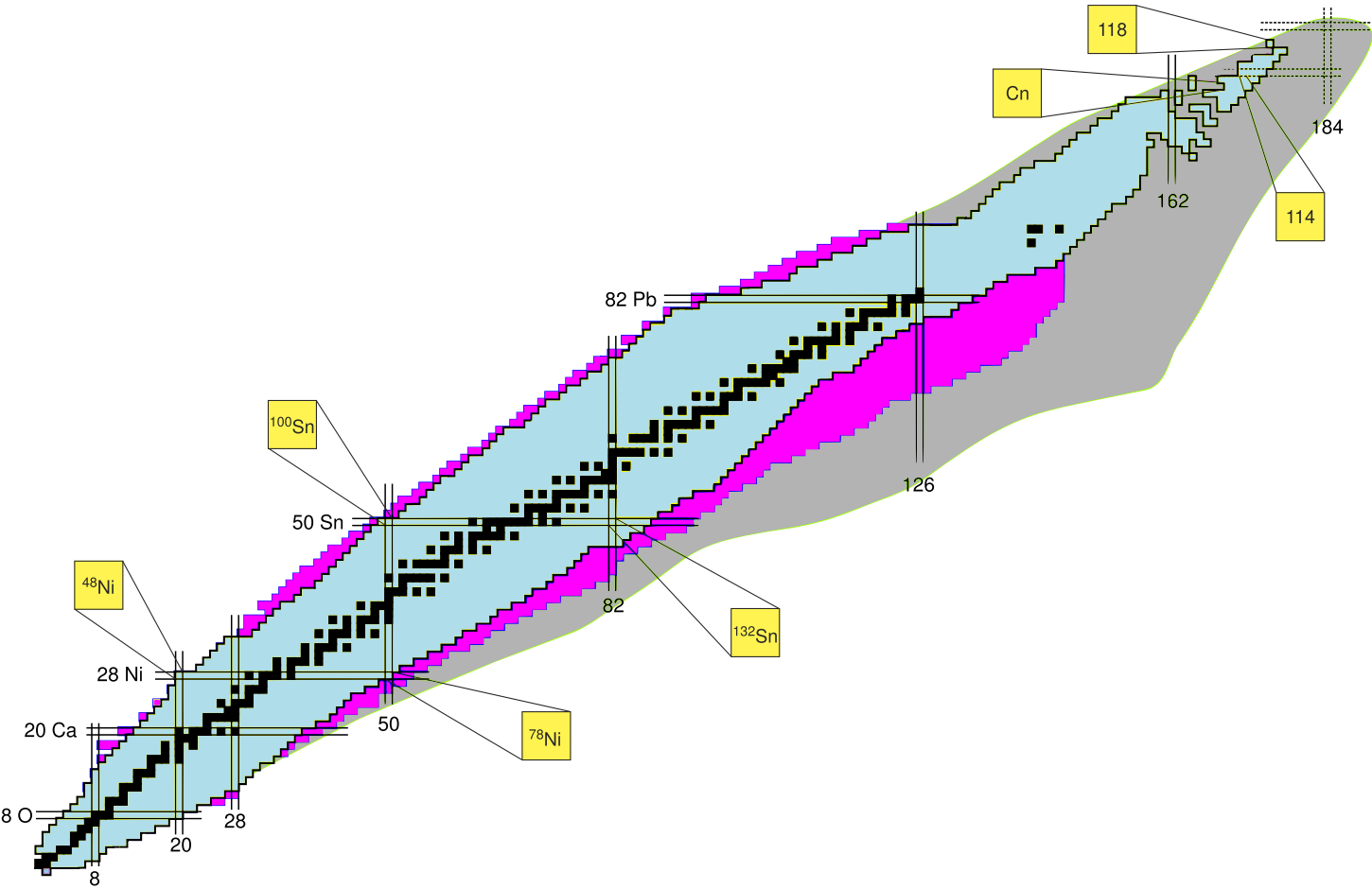 “Factory of superheavy elements”
Stage: commissioning
Near future
Facility based onupgraded U-400M + ACCULINNA-2 Stage: first full scale experiments in fall 2018/spring 2019, repair/upgrade U-400M starts in summer 2020
Near future
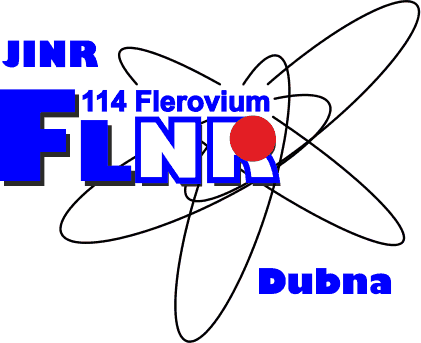 Long-range planning prospects
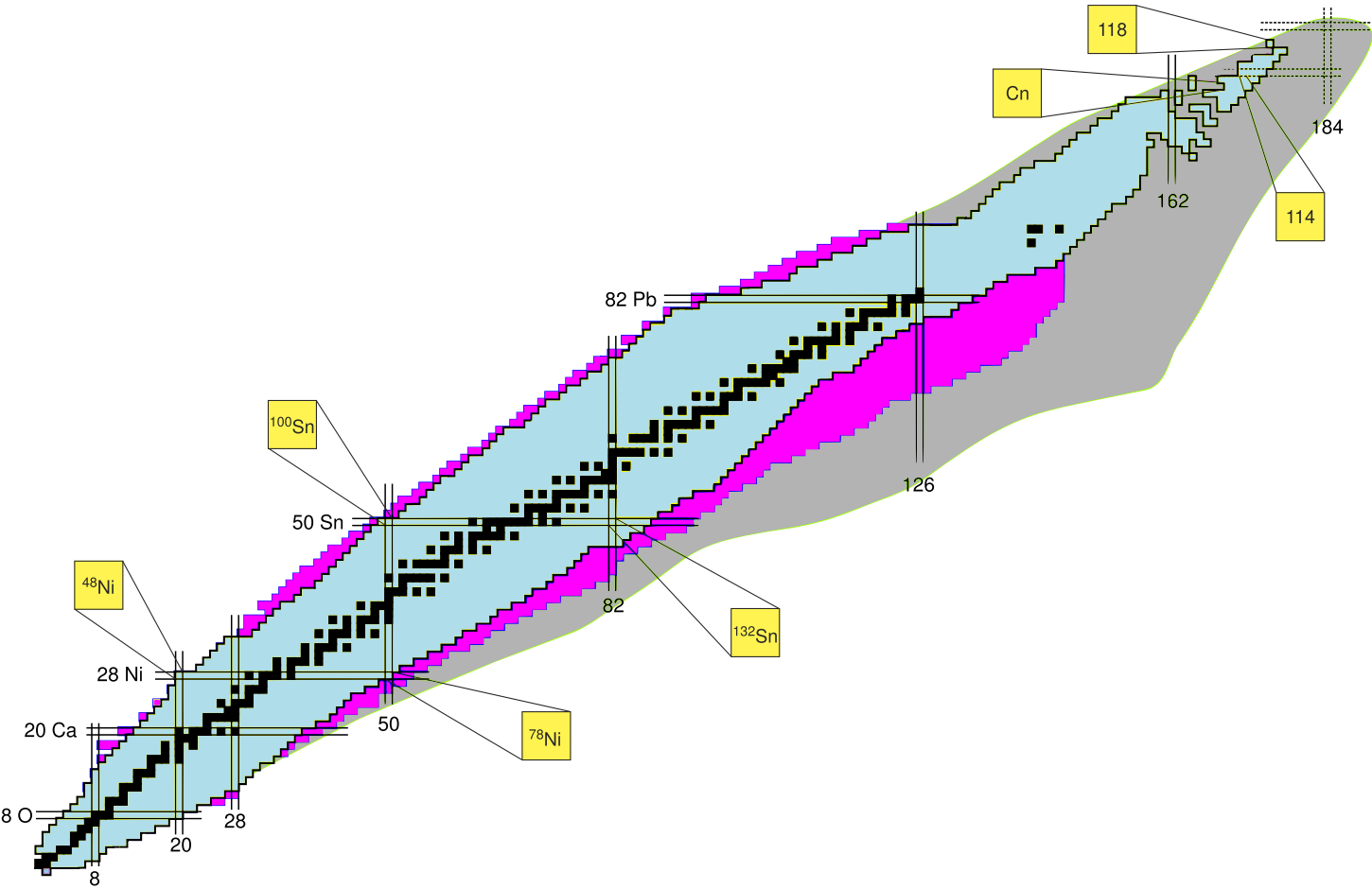 “Factory of superheavy elements”
Stage: commissioning
Near future
???
Long-time prospects
Facility based onupgraded U-400M + ACCULINNA-2 Stage: first full scale experiments in fall 2018/spring 2019, repair/upgrade U-400M starts in summer 2020
Near future
Huge increase in the scale of modern and prospective RIB facilities:
Starting price tag 1-2 G€
Scale increase – (i) RIB production increase via primary beam energy increase and (ii) universality of RIB facility
Is it possible to have world competitive RIB program with modest investment scale?
To limit universality   To go to “underdeveloped” fields
Empty “ecological niche”
Empty field: studies of RIBs in electron-RIB collider
Underdeveloped field: storage ring physics with RIBs
Studies of electromagnetic formfactors of exotic nuclei in      e-RIB collider
RIB storage ring
Isochronous mass spectromentry
Precision reaction studies on internal gas jet target
electron storage ring
Atomic physics studies with striped ions
Etc….
Radioactivity studies with striped ions
Electron scattering
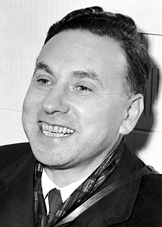 Robert Hofstadter 1915-1990,
1961 Nobel Prize "for his pioneering studies of electron scattering in atomic nuclei and for his consequent discoveries concerning the structure of nucleons.."
After masses, the radial properties are the most important characteristics of nuclei
First Born approximation, fast electrons, relatively light nuclei электроны, достаточно легкие ядра


Charge formfactor, charge radius
Electromagnetic probe is the most reliably studied- Electron scattering
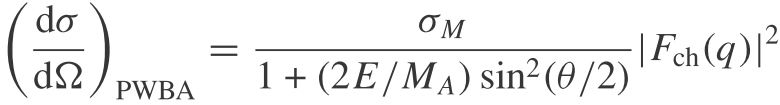 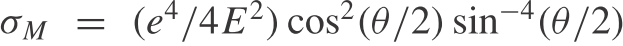 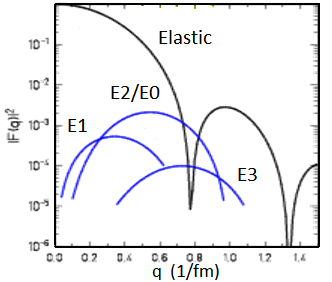 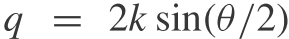 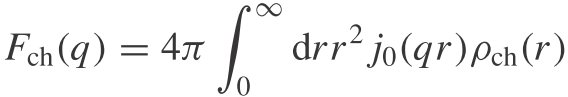 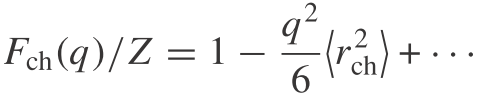 - Electron scattering –   differenttial characteristics
- Experiments in traps – “static” EM characteristics -> derivation of  rch
Status of charge radii studies – broad field for exploration
900 measured for 3100 known nuclear-stable isotopes
Somewhere driplines is nearly achieved – somewhere very far
Systematics demonstrate complicated dynamical effects in the isotopic chains, especially near the driplines
Some isotopic chains are well studied – some not at all
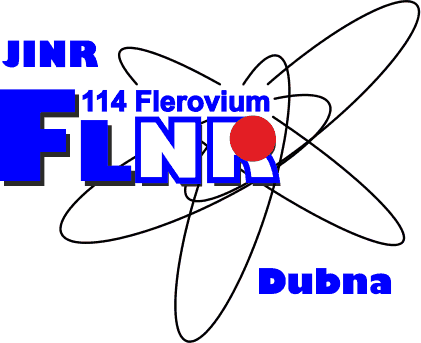 DERICA –  Dubna Electron-Radioactive      Isotope Collider fAcility
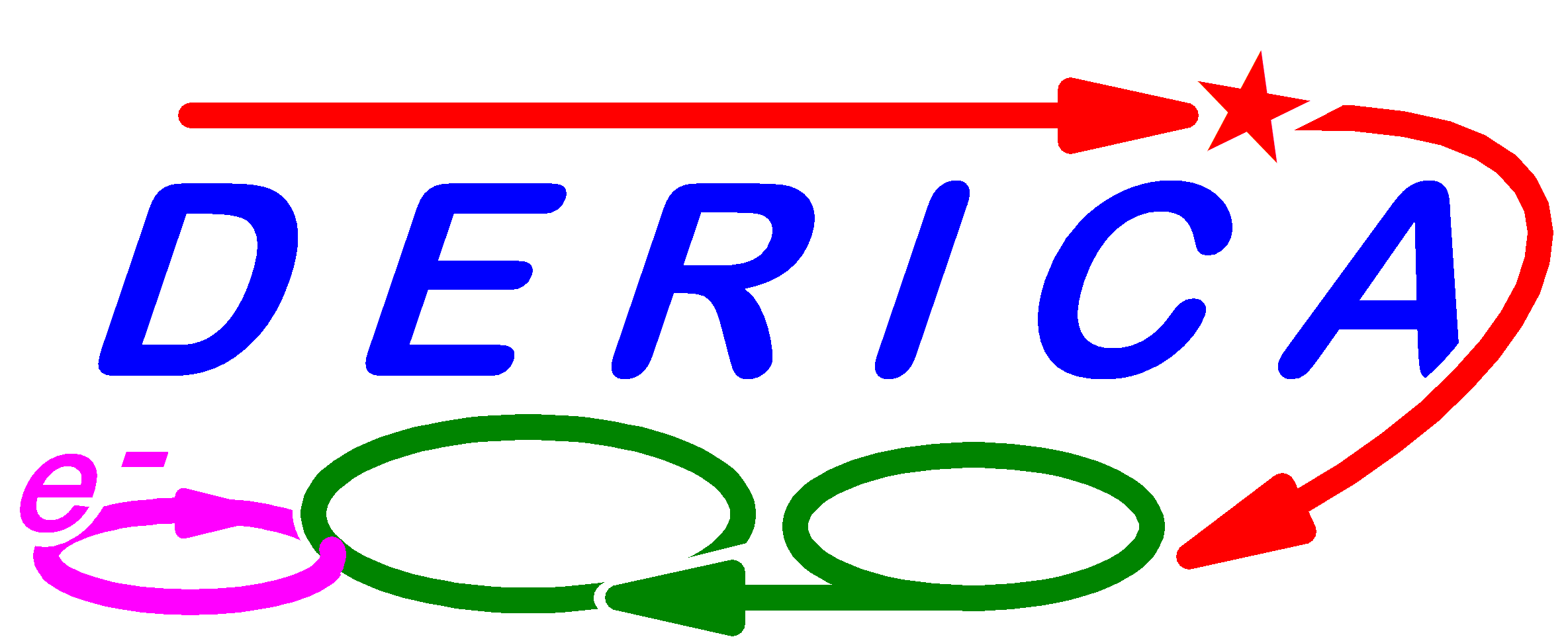 Project emphasis 
Reaccelarated RIBs, storage ring physics including e-RIB collider
Basic facility
High-current superconducting HI cw-LINAC-100
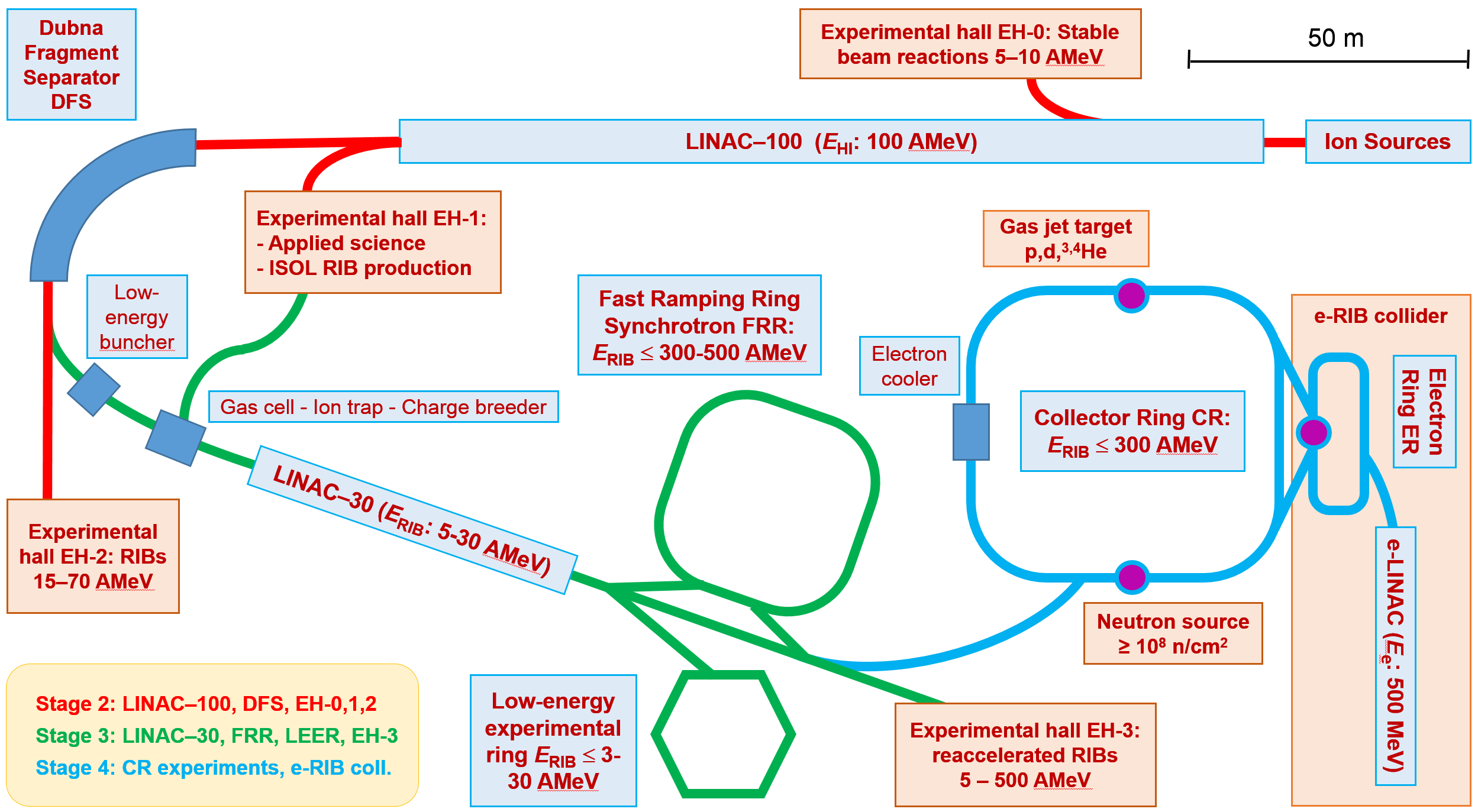 Possible DERICA location
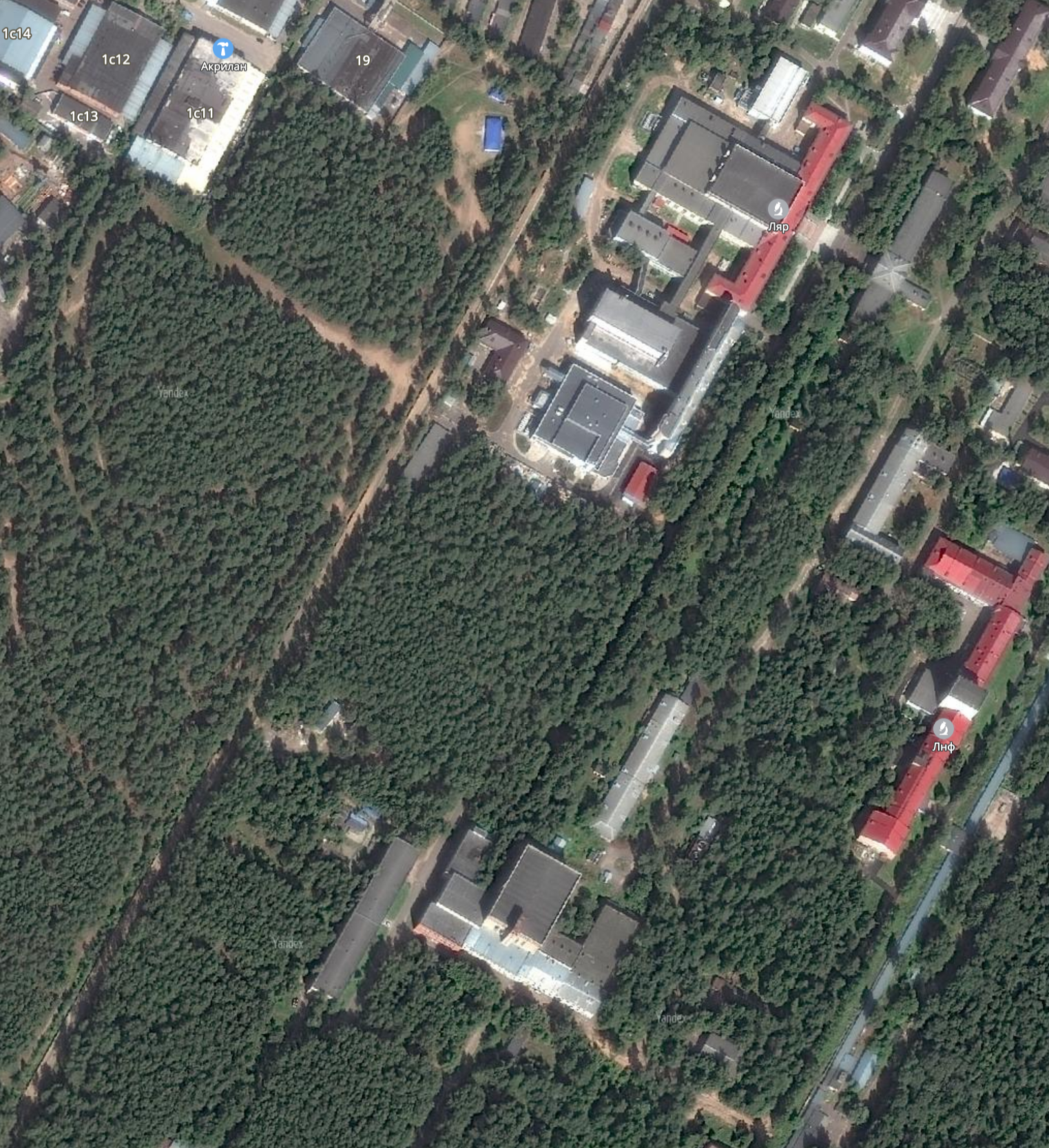 Sufficient free place
U-400M +
ACCULINNA-2
U-400 +   SHE
Considerable possibilities for upgrade
Possible DERICA 
       location
  130 x 240 m2
SHE Factory
JINR  border
Primary beams at modern and prospective RIB factories
No way to compete in primary beam energies
RIBF (RIKEN)             370 AMeVFAIR (Darmstadt)   1800 AMeVFRIB (MSU)               240 AMeVRAON (S.Korea)      200  AMeVHIAF (China)            800  AMeV
DERICA strategy for RIB production
Focus efforts on HIGH INTENSITY of primary beams with relatively MODEST ENERGIES ~100-160 AMeV
Advantages of relatively low-energy RIBs:
- Easier to study direct reactions 
   at 20-70 AMeV
- Easier to work with stopped   beams
The first challenge of the project – to construct record high-current (e.g. Ca beam ~3 emA, U beam   ~1 emA)   ~30  pmA heavy-ion superconducting cw-LINAC
Advantages of the proposed facility
Unusual facility layout
Ordinary approach 2:
In-flight RIB production ->
Problem to stop/cool RIBs
Ordinary approach 1:
ISOL RIB production ->
problem to reaccelerate RIBs
DERICA approach:
In-flight RIB production + RIB “cooling” in  gas cell + reaccelerated RIBs up to 500 AMeV
Staged development
- Continuity and flexibility of  the research program
- Low technological risks
- Highly upgradable facility  design
Unique opportunities
- World most intense RIBs for direct   reaction studies at intermediate   (20-70 AMeV) energies- Reaccelerated RIBs up to 500 AMeV
- e-RIB collider experiment
Letter of Intent: 
    Russian review journal Physics-Uspekhi (2019)
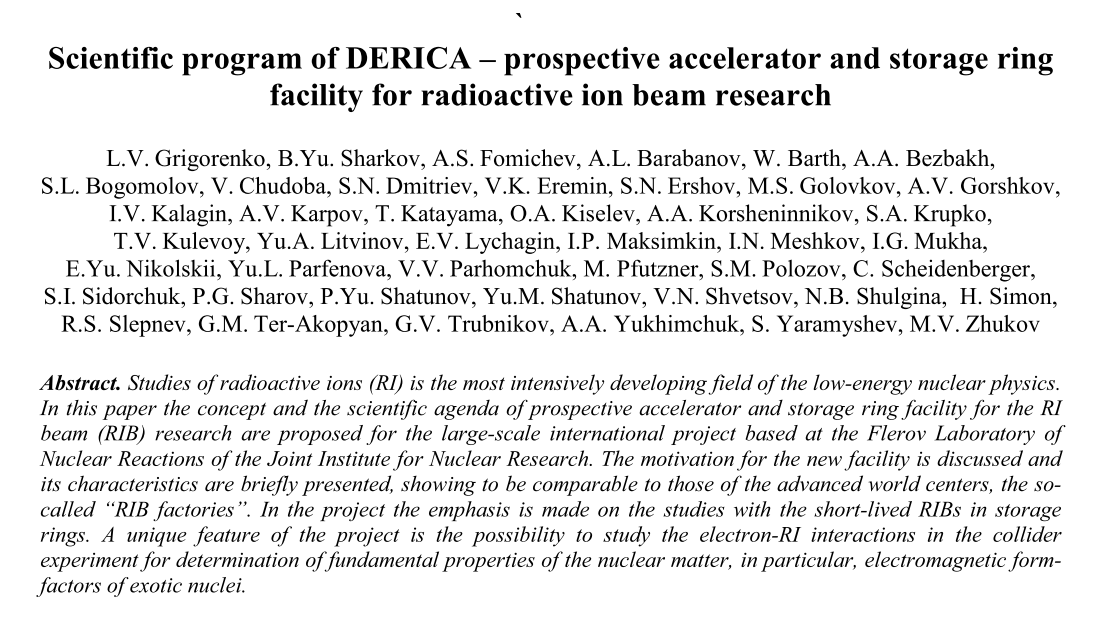 http://aculina.jinr.ru/derica.php
Public visibility of the project
« ECT* workshop on “Probing exotic structure of short-lived nuclei by 
electron scattering”, July 16 – 20, 2018
« 41 European  Cyclotron Progress Meeting, Dubna, Russia, September 3 – 5, 2018
« EXON 2018, Petrozavodsk, September 10 – 14, 2018
« General meeting of the Physical Section of RAS November 12, 2018
« Technical Meeting on Novel Multidisciplinary Applications with Unstable Ion Beams and Complementary Techniques , IAEA Headquarters,  Vienna, Austria, December 10–14, 2018
« Nuclear Physics section of RAS meeting, JINR, Dubna, March 14 – 15, 2019
« NUPECC meeting, Dubna, Russia, June 20 – 21, 2019
April 26, 2018. The is project is submitted to Russian Ministry of Education and Science on the call for «Proposals to build “megascience”-class facilities on the territory of Russian Federation» as joint JINR-BINP venture
In September 2018 evaluation by Russian Academy of Sciences positioned DERICA in the top of the proposals list.
LINAC-100
DERICA workshop February 7-8, JINR
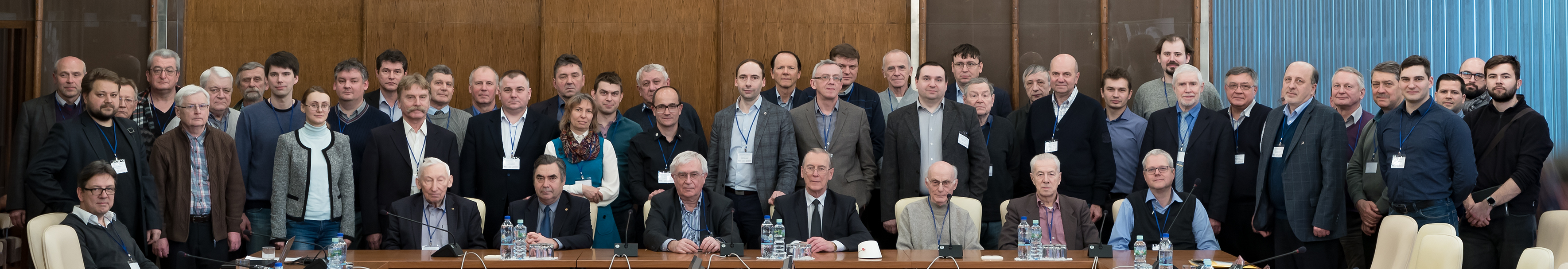 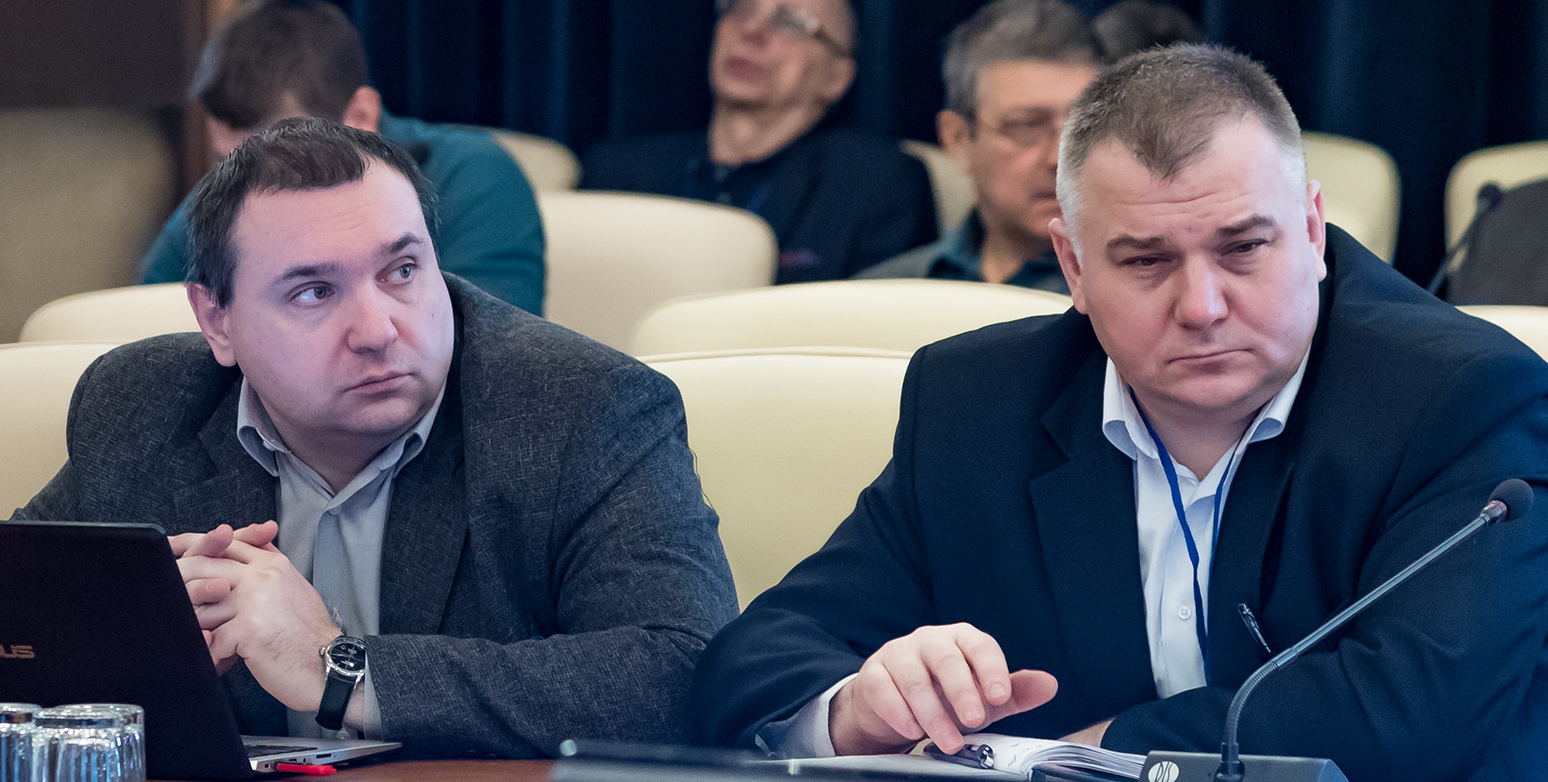 Declaration of most urgent task
To start development of the “front end” for LINAC-100 immediately
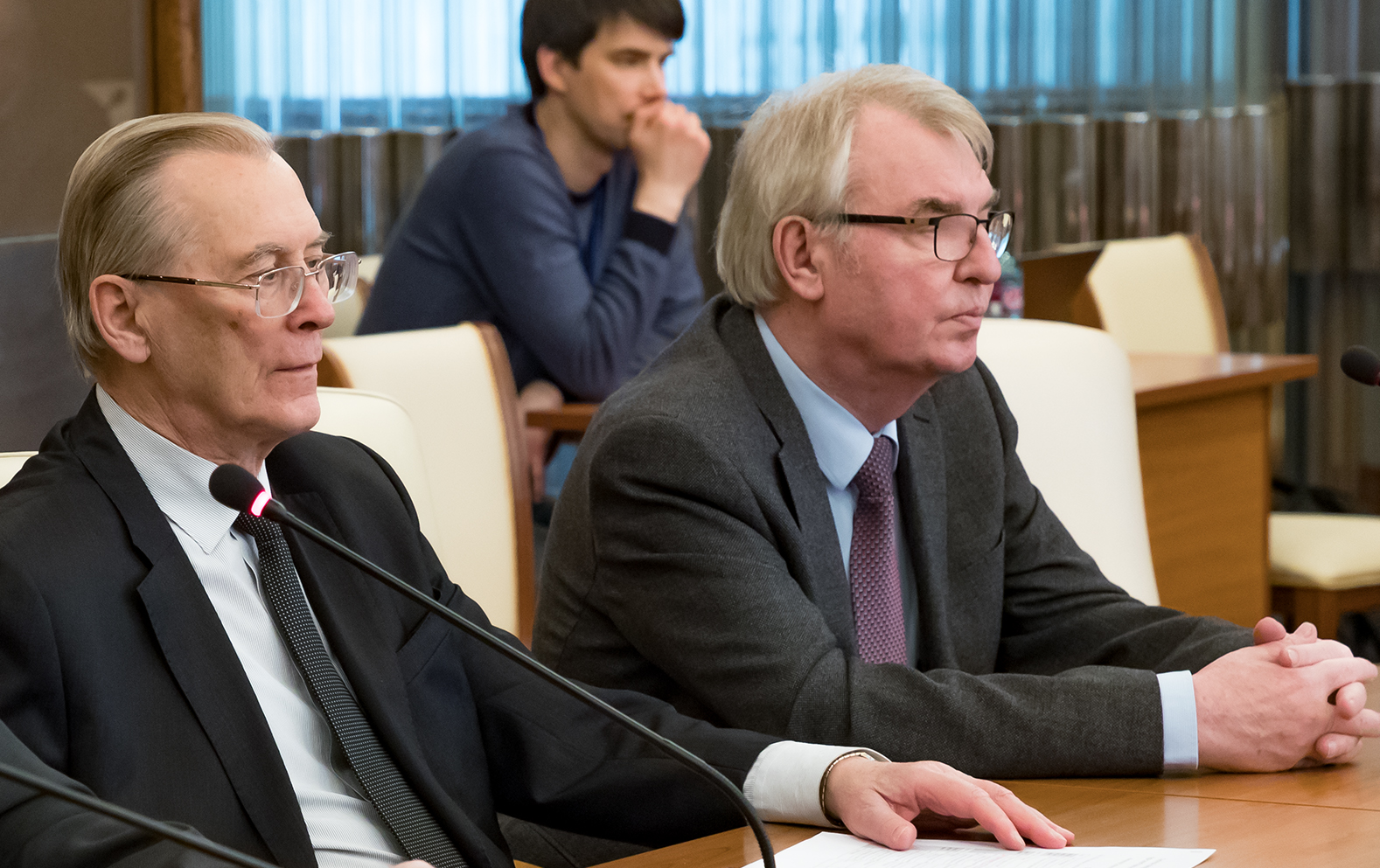 Support by JINR directorate for 2019
- Resources allocated:  650 k$
New research project at JINR for 2020-2021
- Decision to be made by JINR PAC 24-25 June 2019
- Expected resources  2020: 1400 k$     - 2021: 1450 k$
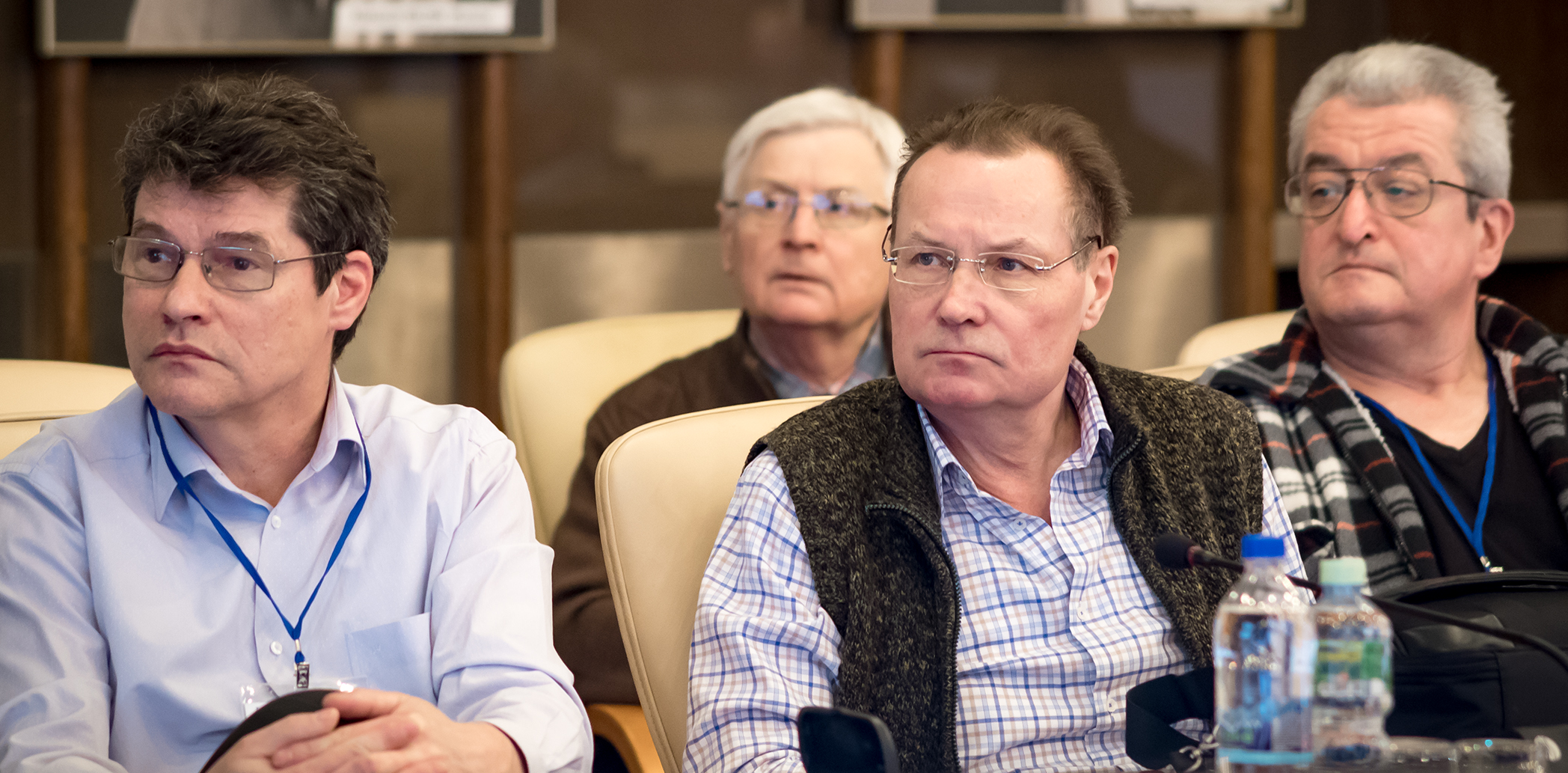 Expected output by the end 2021
- TDR + prototypes for LINAC-100       - CDR for DERICA
Recommendations
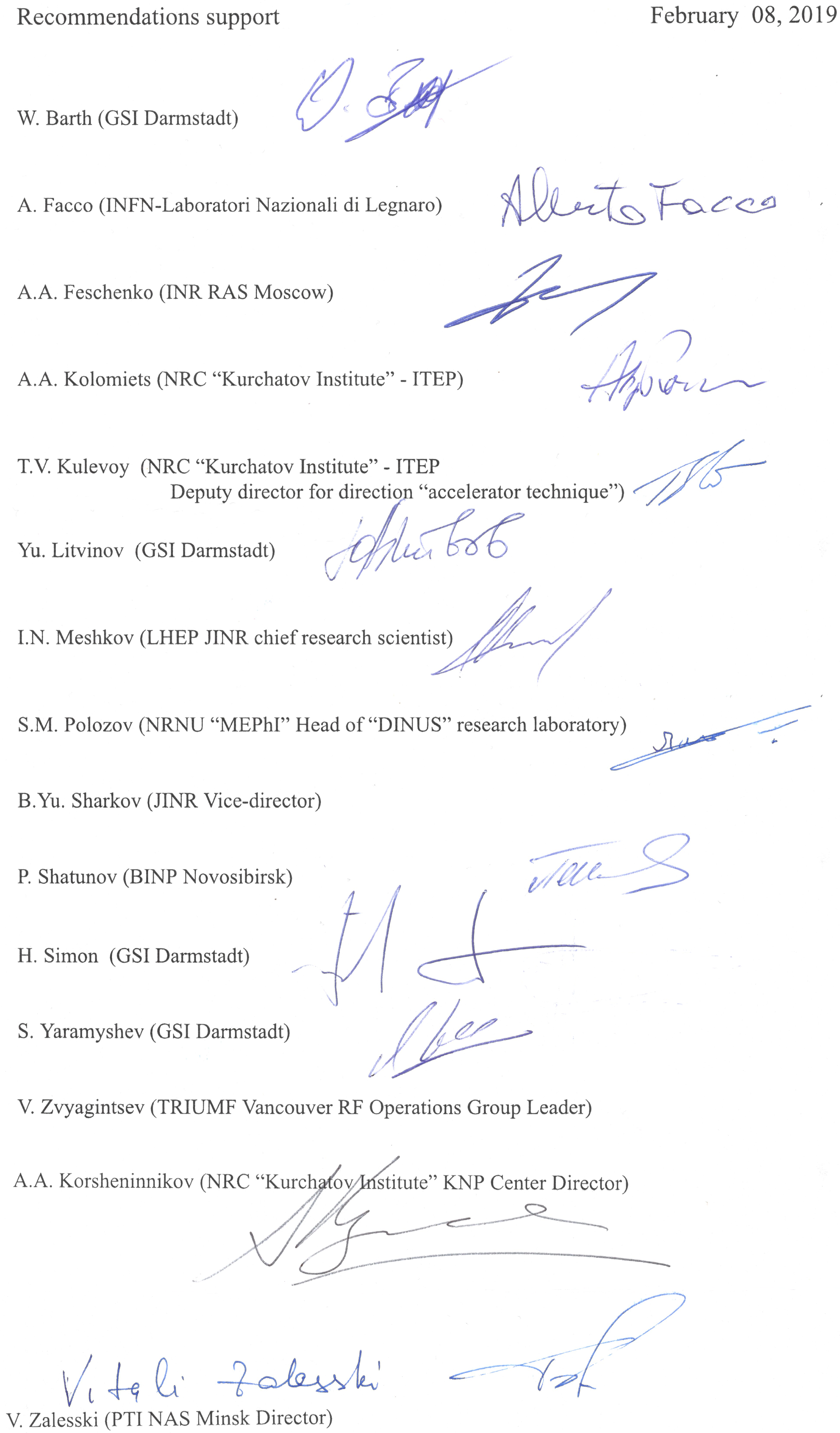 DERICA workshop February 7-8, JINR
The expert board of the technical meeting recommends to initiate the development of the technical design for the high-current heavy-ion cw-LINAC and fragment-separator DFS conjugated to it. The R&D works for the prospective LINAC “front end” (new generation 28 GHz ECR ion source and RFQ) should be started ASAP as this is the most long-term development in the LINAC construction. It is recommended to conduct simultaneously the conceptual design studies for the prospective storage-ring and collider DERICA facility. The design has to be developed in such a way that guarantee upgradeability of the LINAC-50+DFS to the “full format” of the DERICA facility.
LINAC-100  working plans
LINAC-100 concept 
– Front-end: 1 (universal A/Z~3-8) or 2 (A/Z~3 + A/Z~6-8) 
– Ratio of warm/cryogenic parts to be decided
– “Acceleration tactics” – A/Z, strippers, etc.          MEPhI + ITEP + GSI
Prospective ECR ion source 28 GHz
– Design FLNR    – Magnetic system NIIEFA    – RF system  IAP Nizniy Novgorod
Prototyping front-end for LINAC-100
– Test  ECR на for current ~ 3-5 mА               FLNR + NIIEFA 
– Up to 3 sections of  RFQ                               VNIITF
– Test assembly ECR + LEBT + RFQ                 FLNR + ITEP + INR Troitsk
By the end 2021: TDR for LINAC-100, front-end prototype, prototype parts for ECR-28
Challenge of DFS –  DERICA Fragment separator
FAIR, SuperFRS
U beam  ~1500 AMeV  
план: ~1  pmA реальность: ~200  pnA
DERICA, DFS
- Ca beam ~3 emA  ~250 pmA   1500 kW beam 
- U beam   ~1 emA   ~30  pmA     600 kW beam
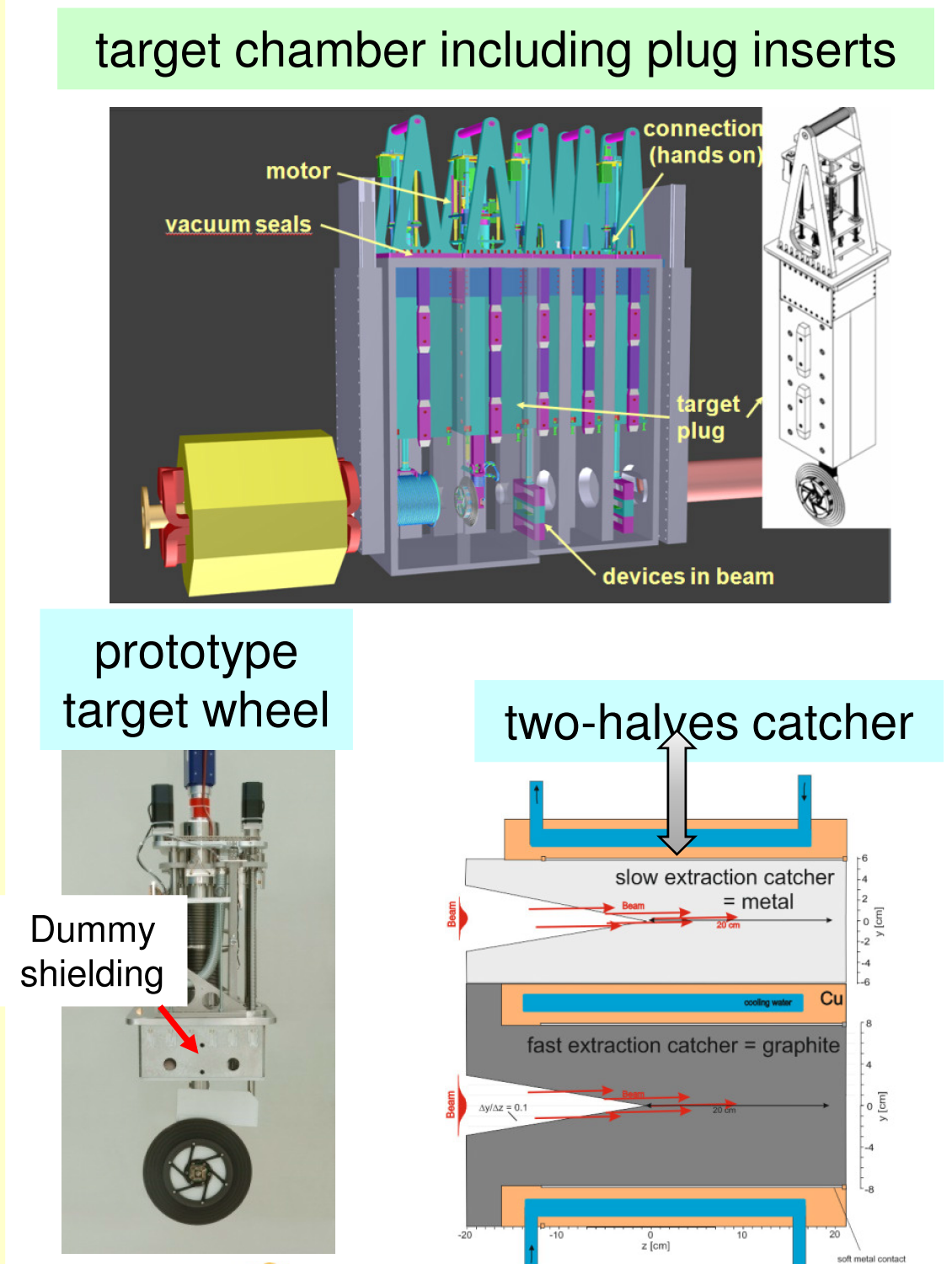 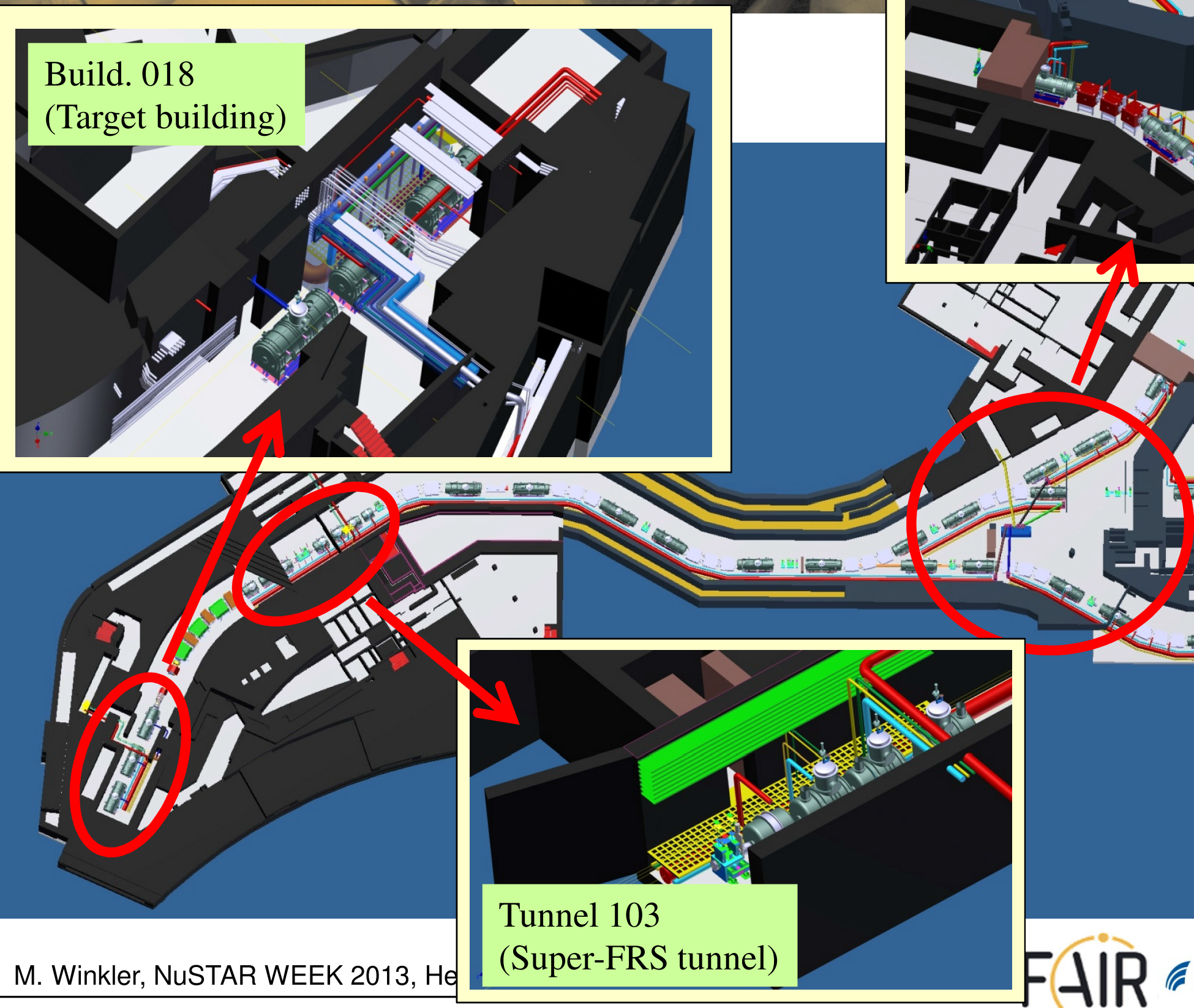 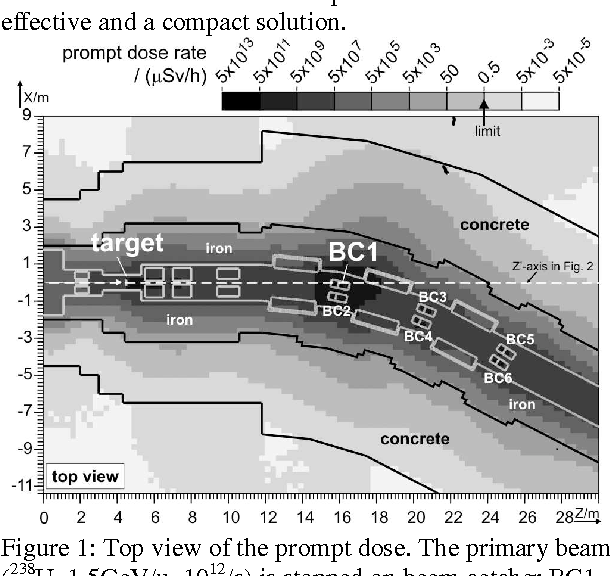 By the end of 2021 CDR for production target, radiation shielding and DFS are ready
Challenge of ring branch
Low-energy storage ring
– Energies 3-30 AMeV      – Shape – probably «hexagon» (???)
Fast ramping synchrotron FRR
– Injection ~30 AMeV, extraction 100-500 AMeV (???)
High-energy storage ring
– Energies 100-500 AMeV (???)  – Shape – probably  «square» (???)
e-RIB collider facility
– е-LINAC     – electron storage ring
– collision point (???)      – electron spectrometer (???)
By the end of 2021 BINP Novosibirsk produce major part of CDR for the ring branch
By A. Efremov
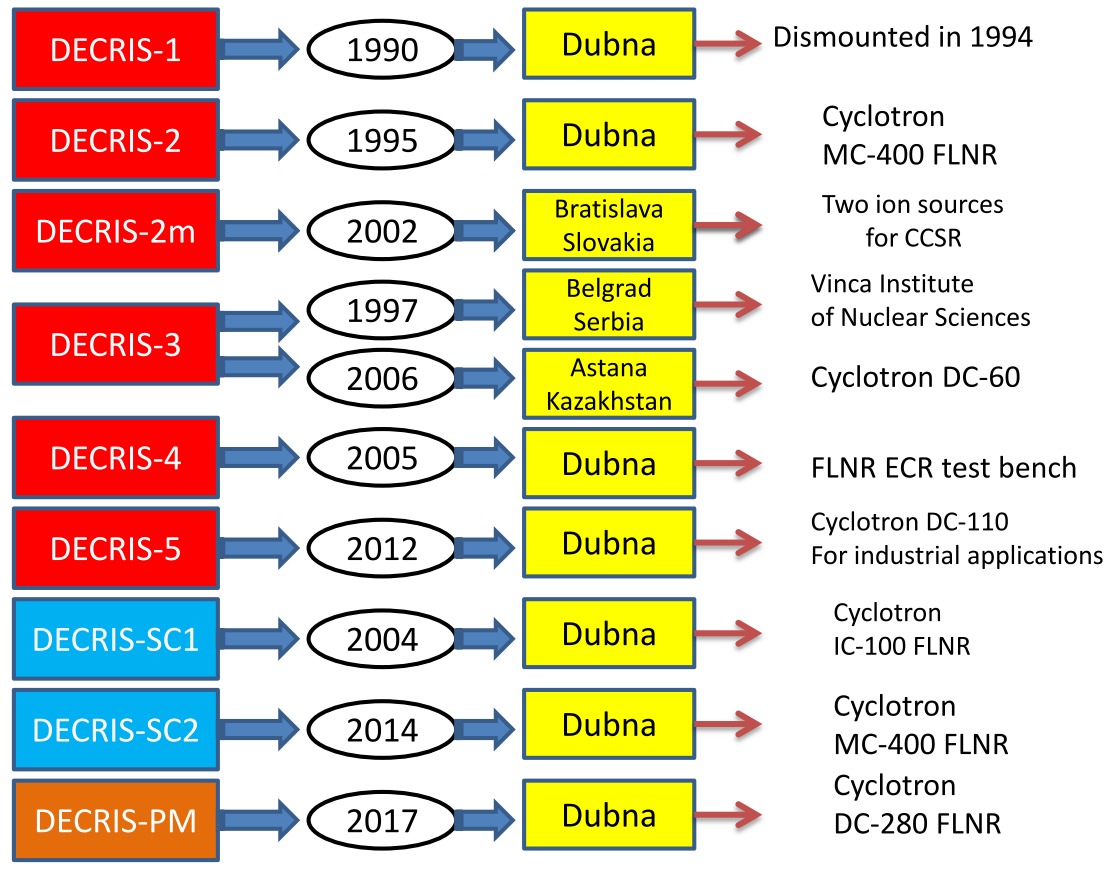 By A. Efremov
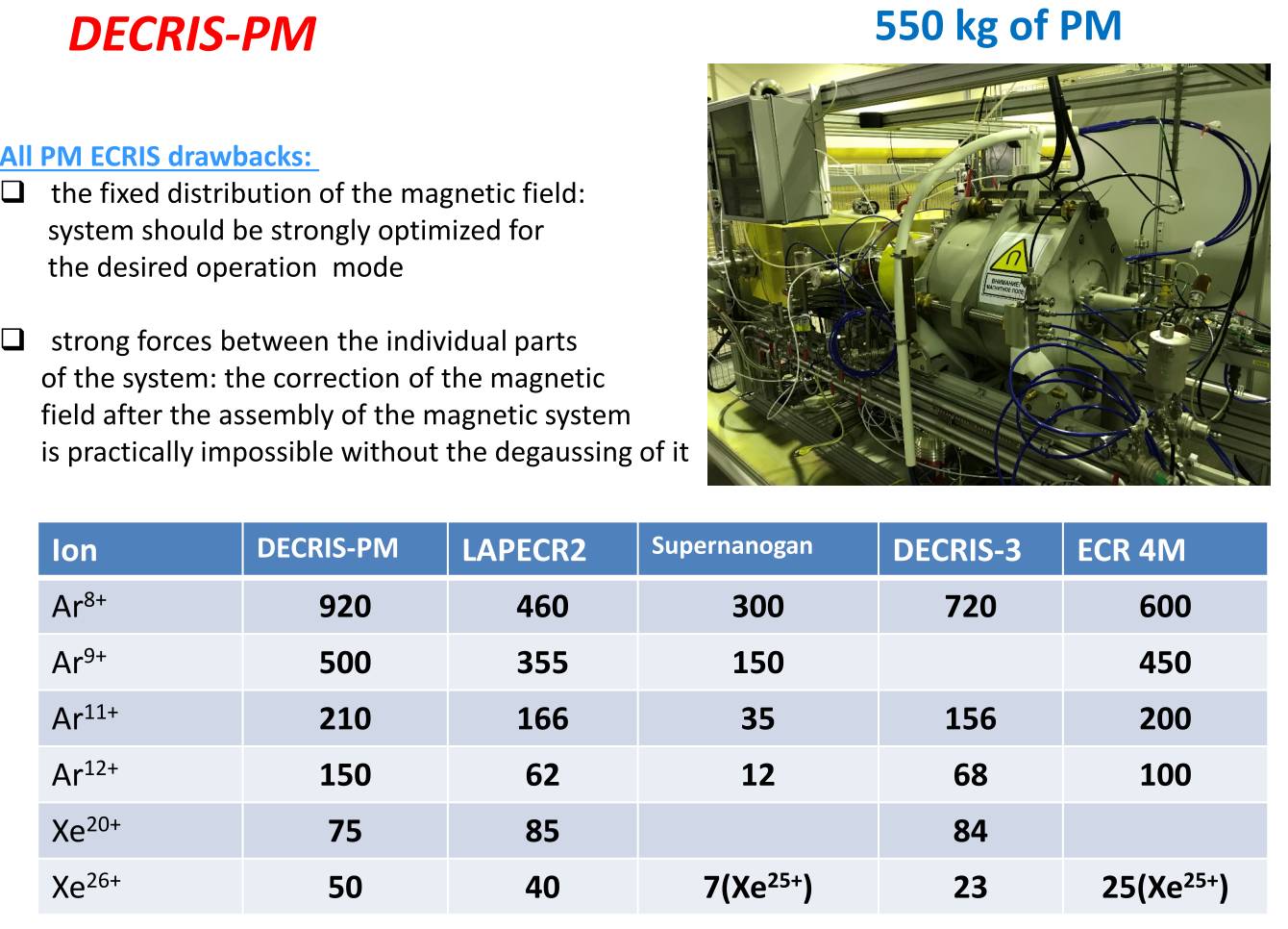 By T. Kulevoy
Layout of normal conducting part of LINAC for DERICA
IS+LEBT
A/Z ≤ 7 
 CW Input current=1 mA
 Input transverse emittance ε=1 π·mm·mrad
 Esmax=1.5 Kp
Vk / ε ≥ 6
 Rb /Ra ≤ 0.75, Rb – beam radius; Ra – aperture radius
Transport (Nout /Ninj) = 100%
 Transmission (Nout (accel)/Ninj) = 100%
By T. Kulevoy
Main parameters of NC linac
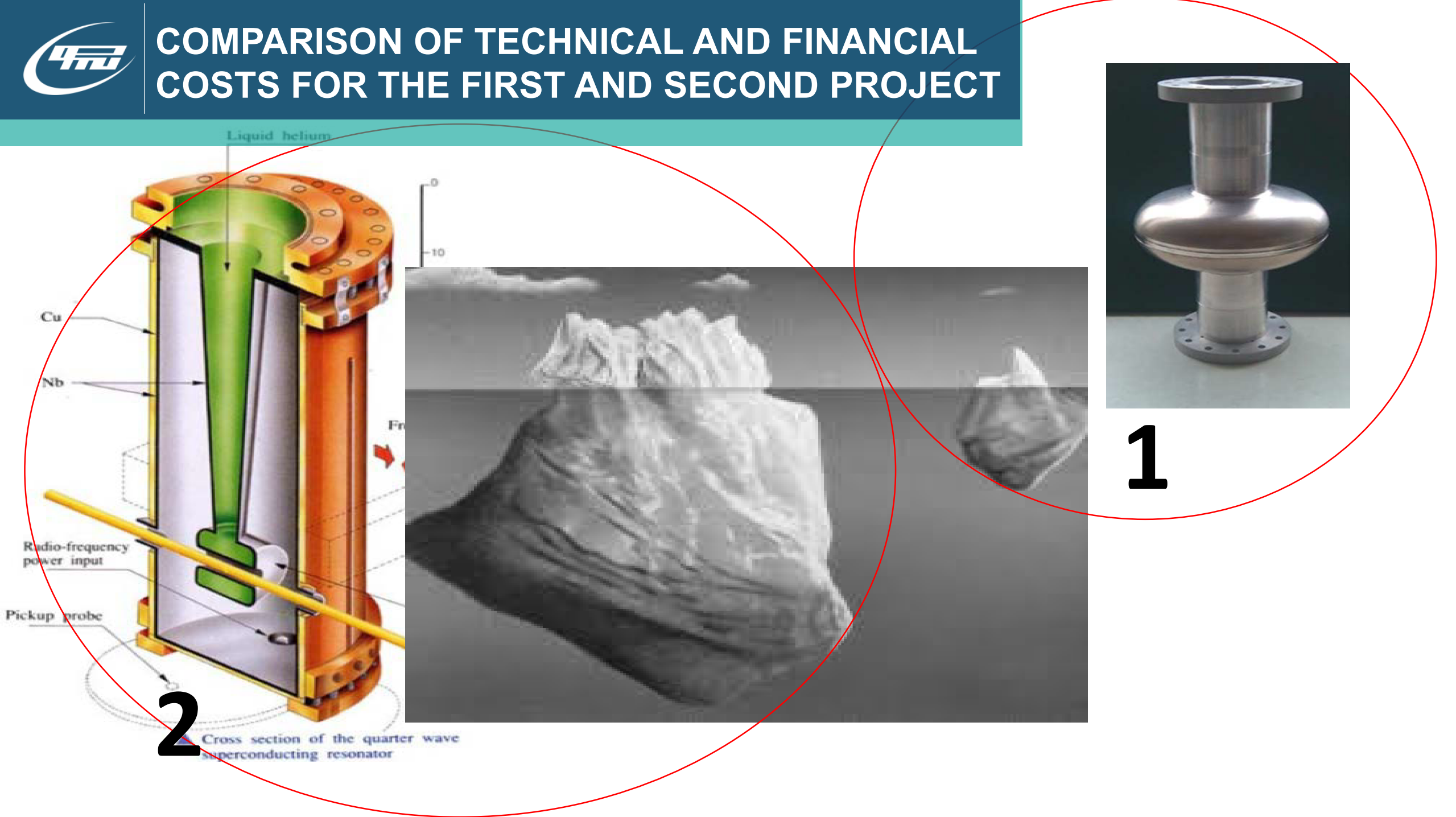 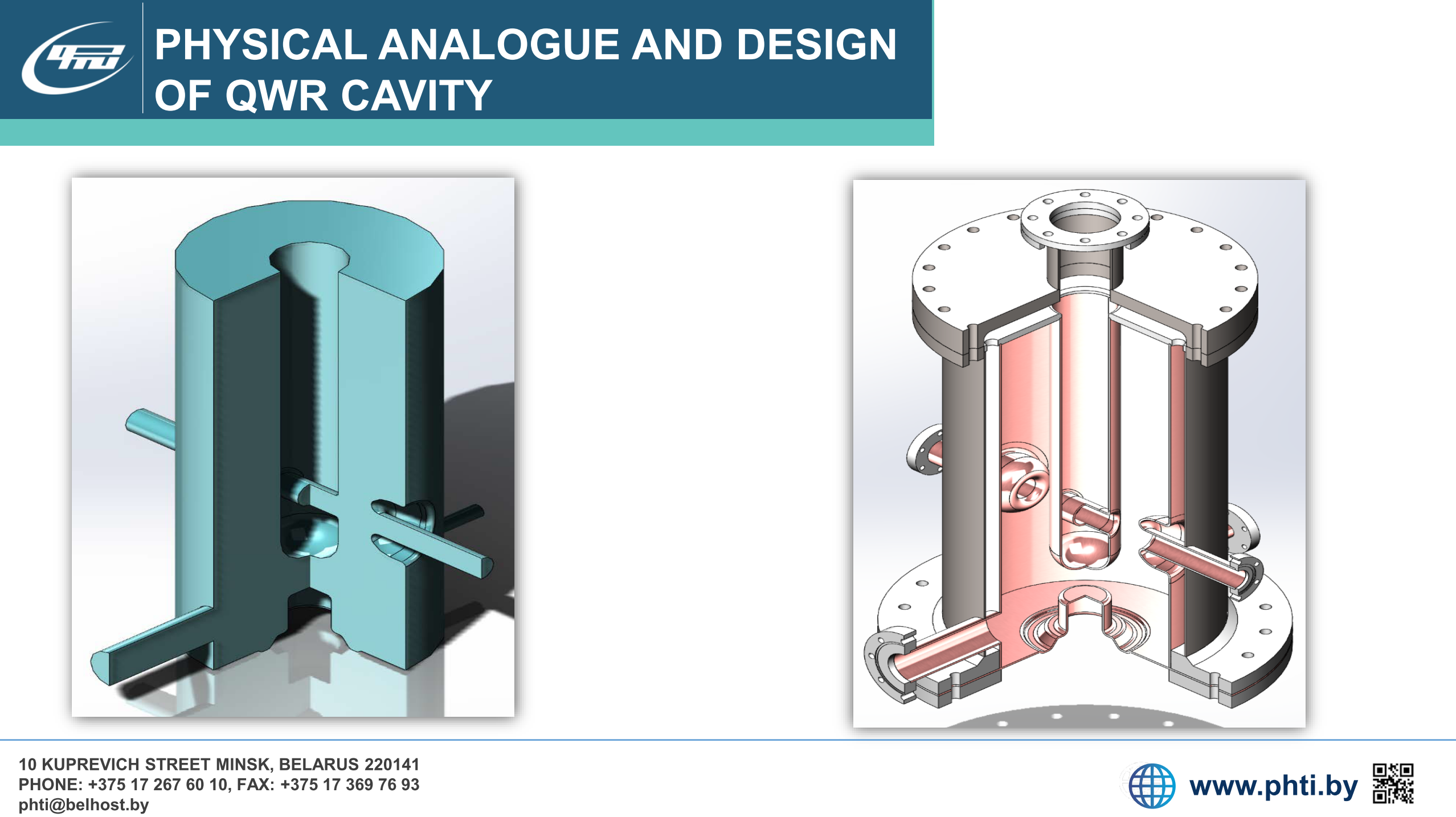 By V. Zaleski
Support for 2019
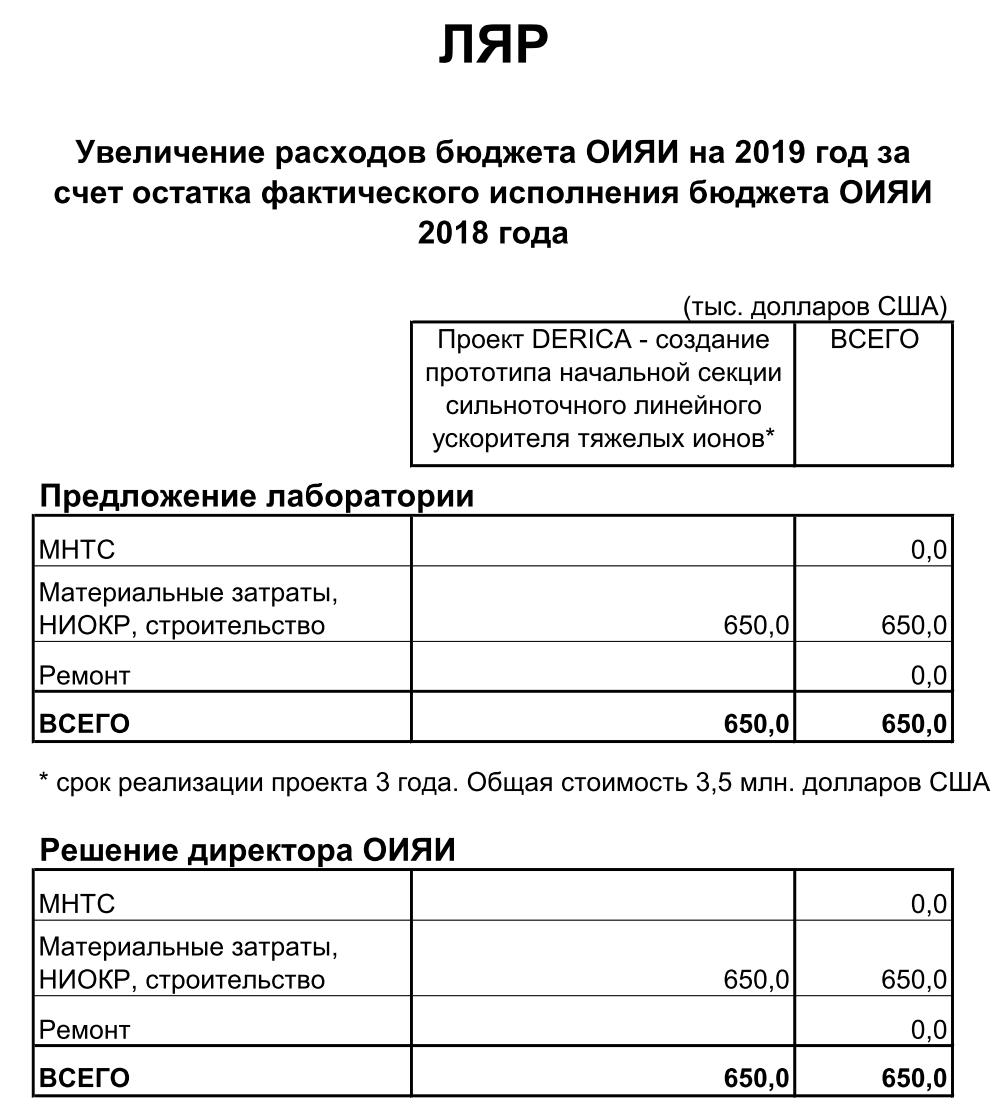 FLNR
- 2019 budget increase via JINR budgetary funds return for 2018. 

- Development of the front-end prototype for high-current heavy ion cw-LINAC

650 k$
Contracts
MEPhI
Development of the superconducting part for accelerator-driver LINAC-100 for DERICA project
3900 rub
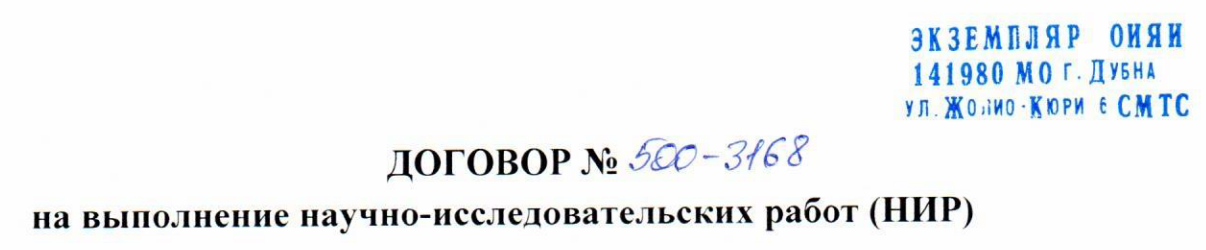 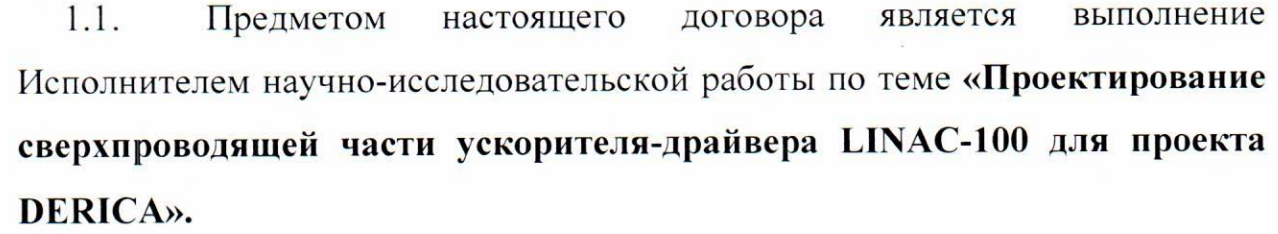 ITEP
Simulations of beam dynamics and electrodynamics of resonators for normal-conducting cw-RFQ for DERICA project 
6650 rub
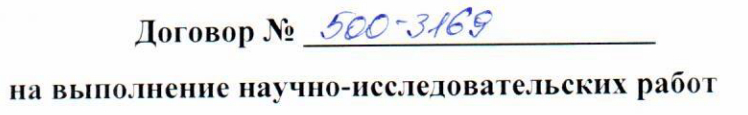 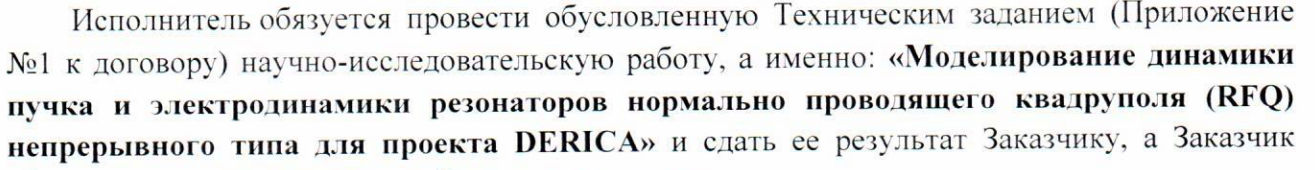 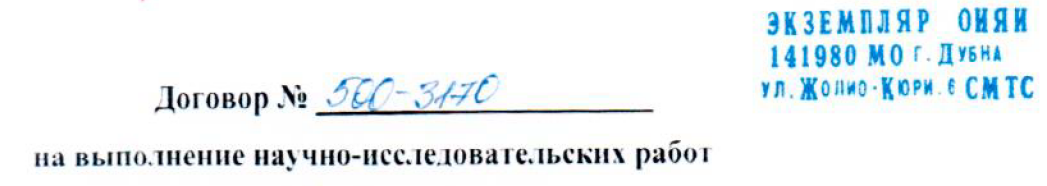 INR Troitsk
Development of the bunch diagnostics setup for prototype front-end of the high-current heavy-ion linear accelerator
1900 rub
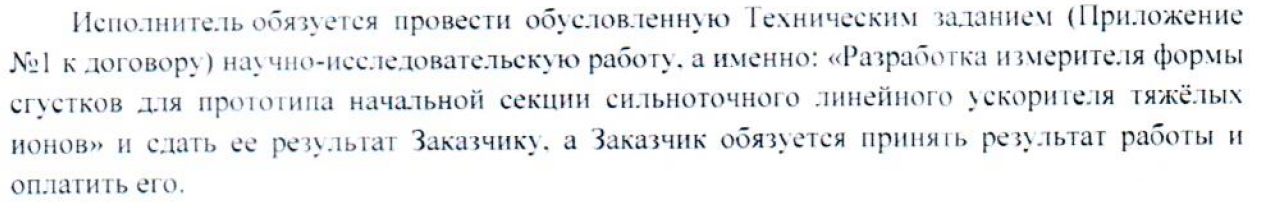 Contracts
IAI RAS St.-Pitersburg
Development of the ion-optical scheme for DERICA fragment-separator
1590 rub
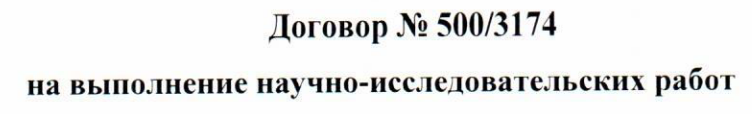 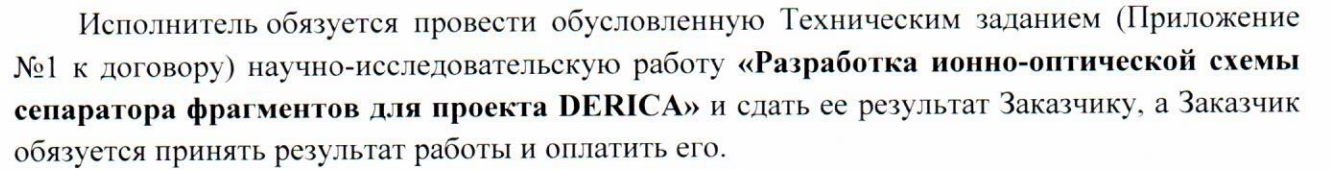 NIIEFA St.-Pitersburg
Calculations and design of magnetic system for 28 GHz ECR ion source
??? rub
IAP RAS Nizniy Novgorod 
Radio-frequency power supply for 28 GHz ECR ion source
??? rub
VNIITF  Snezhinsk
Prototype RFQ technical design and preparation for production 
??? rub
BINP Novosibirsk
CDR for DERICA ring branch
??? rub
Proposal for the opening of a new project
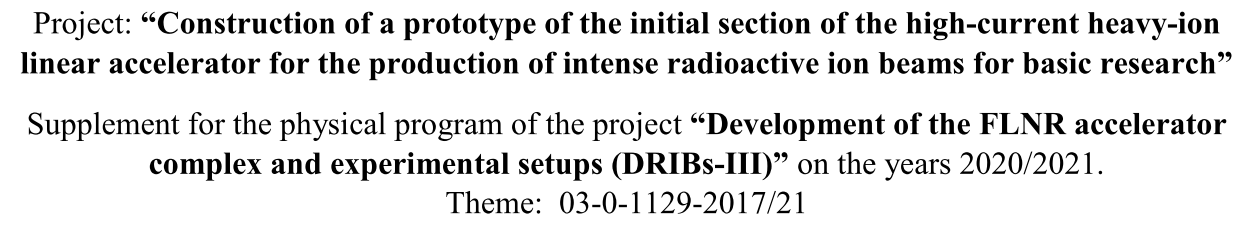 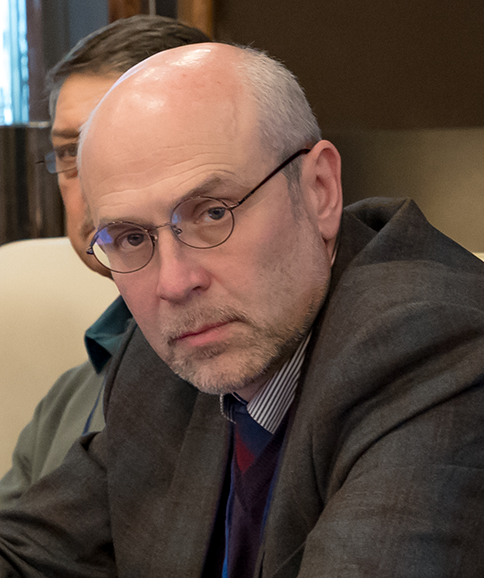 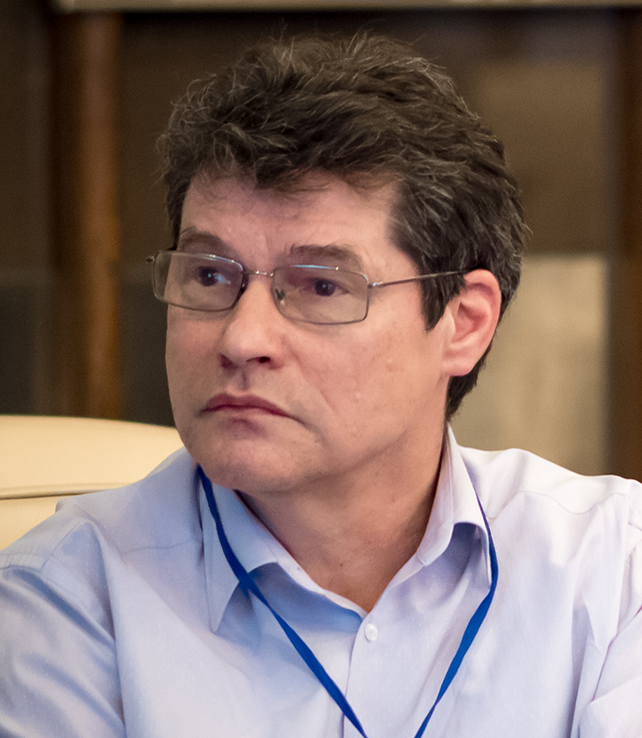 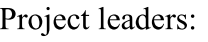 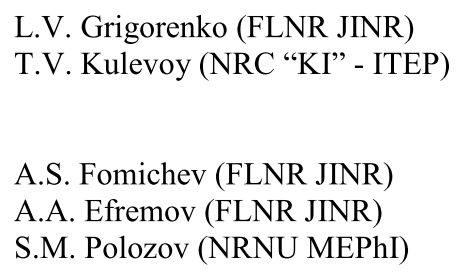 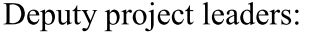 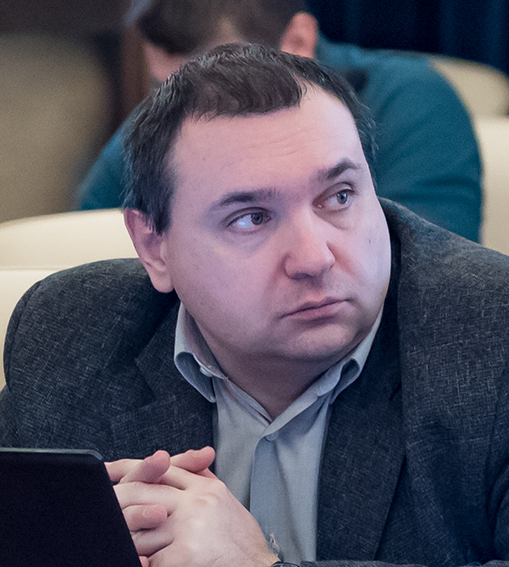 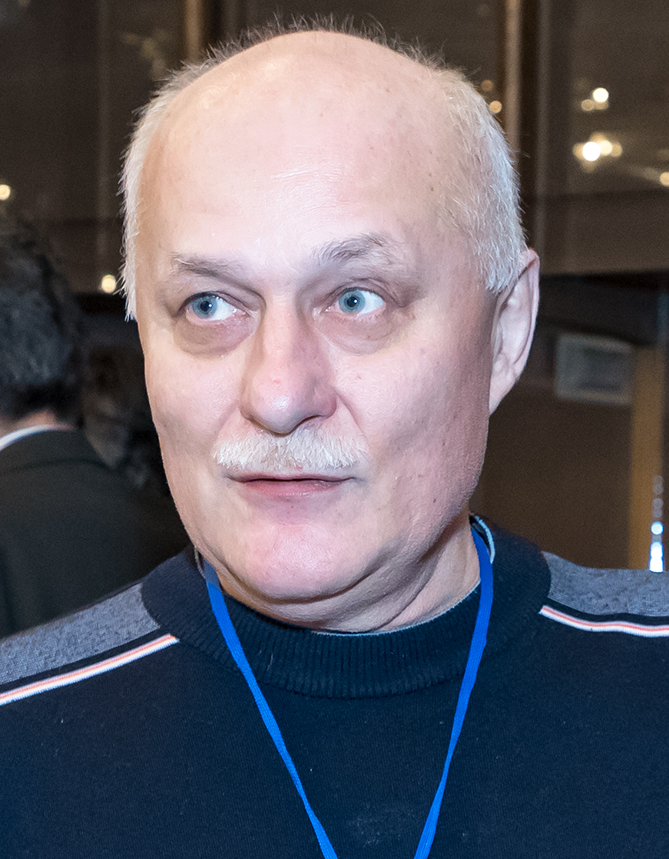 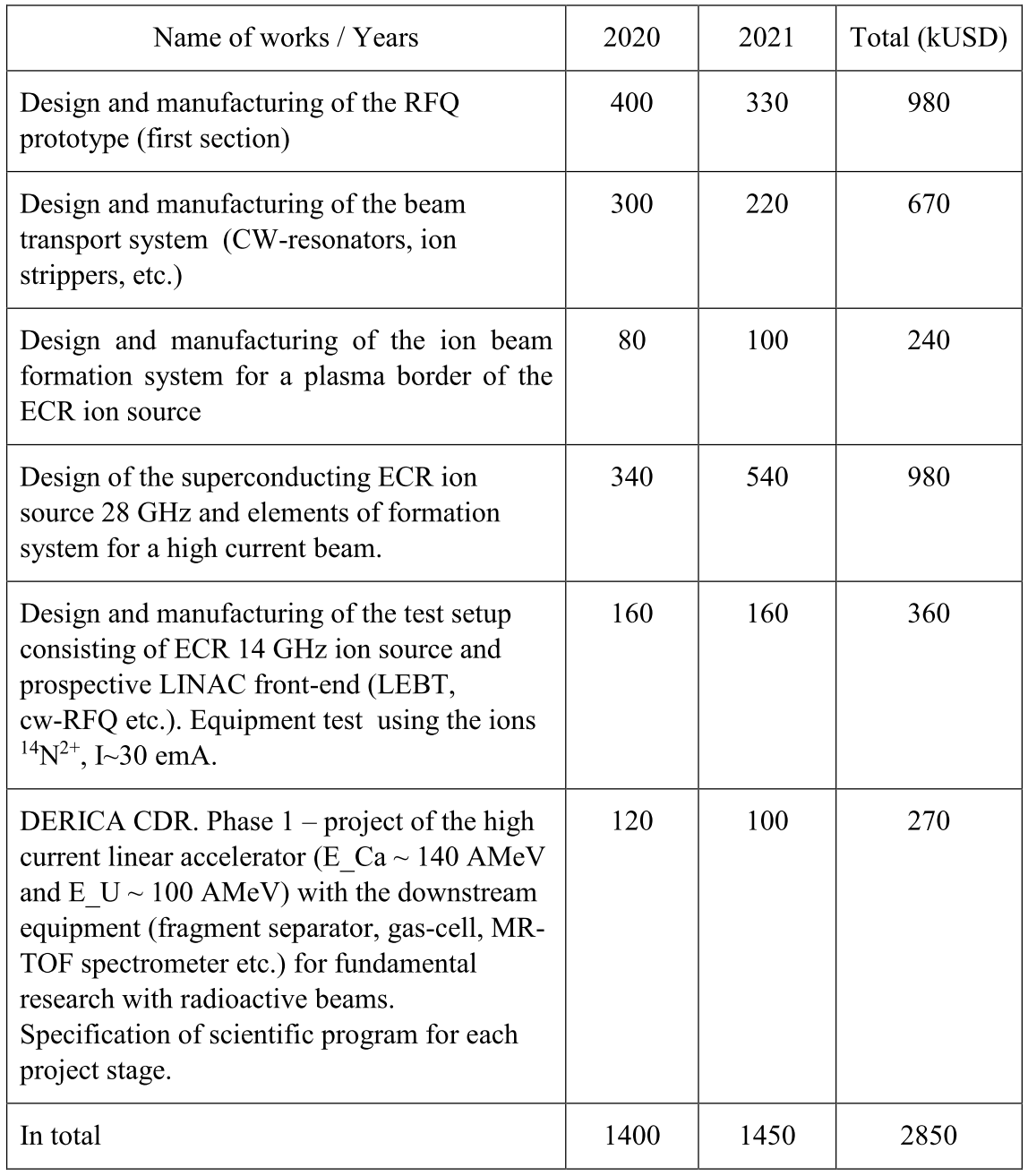 Budget request
for 2019-2020
2020
1400 k$
2021
1450 k$
Collaboration
In-house
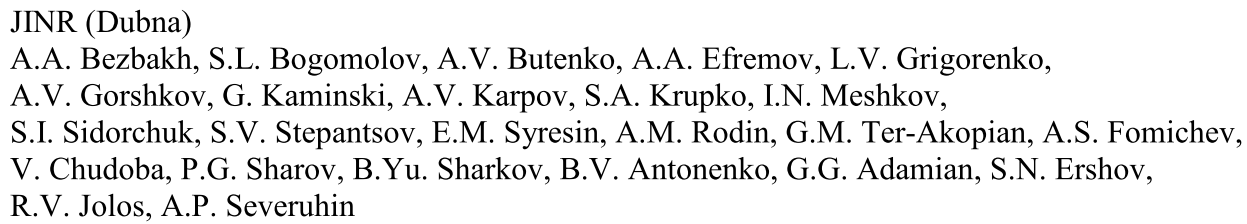 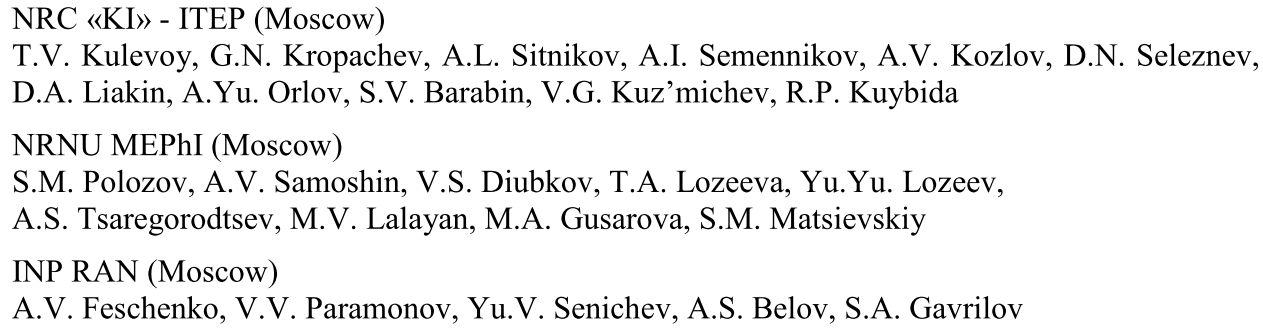 LINAC
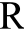 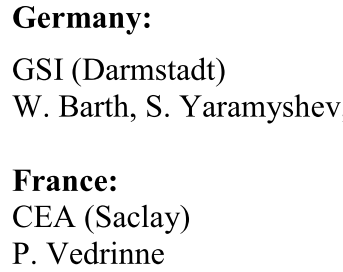 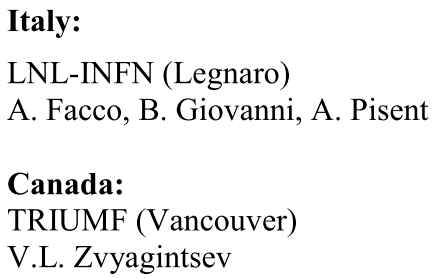 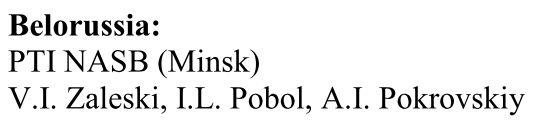 Collaboration
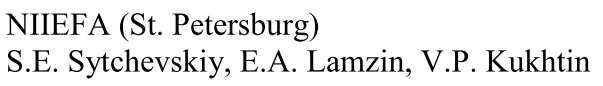 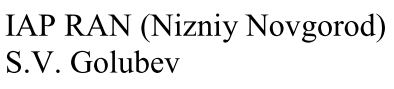 RFQ production
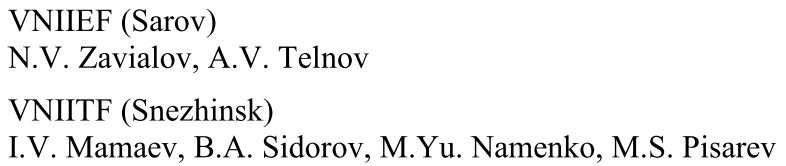 ECR ion source
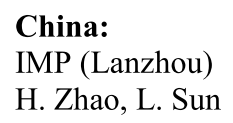 Fragment separator
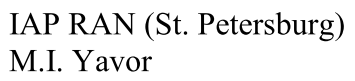 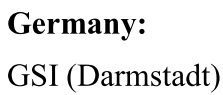 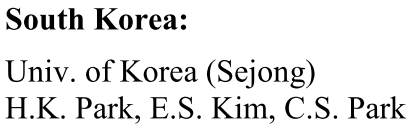 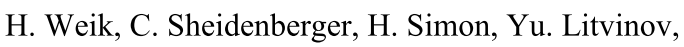 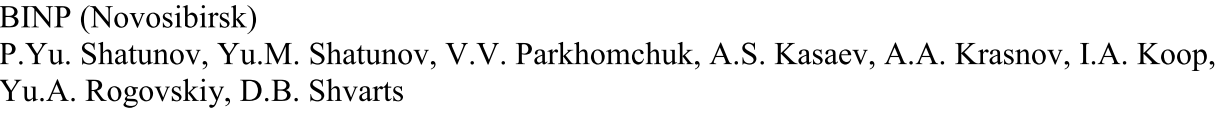 Ring branch
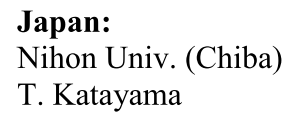 Experts
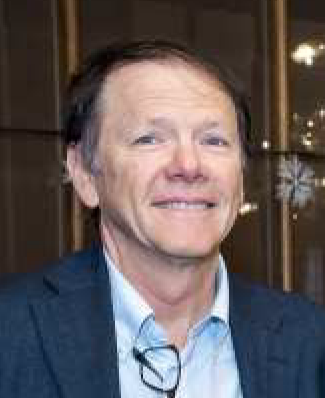 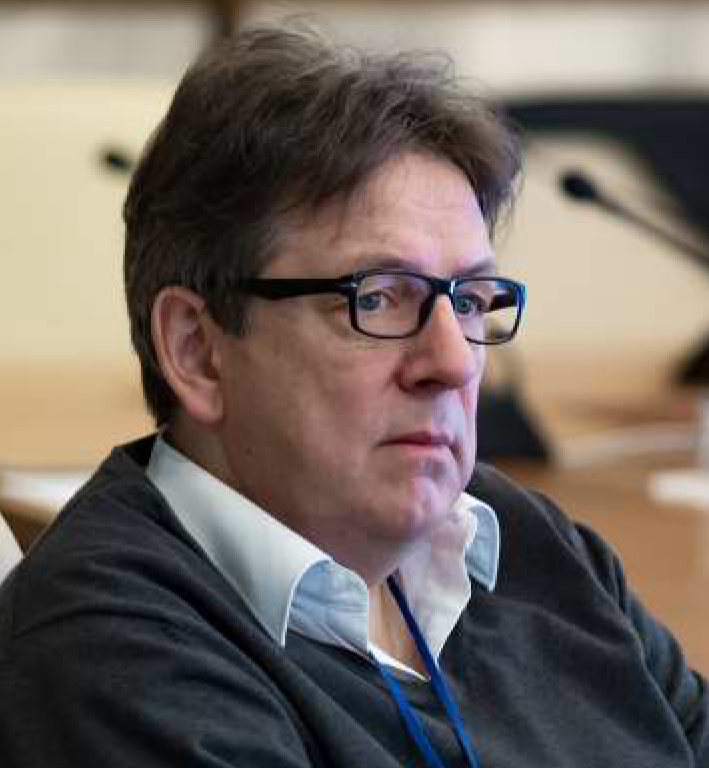 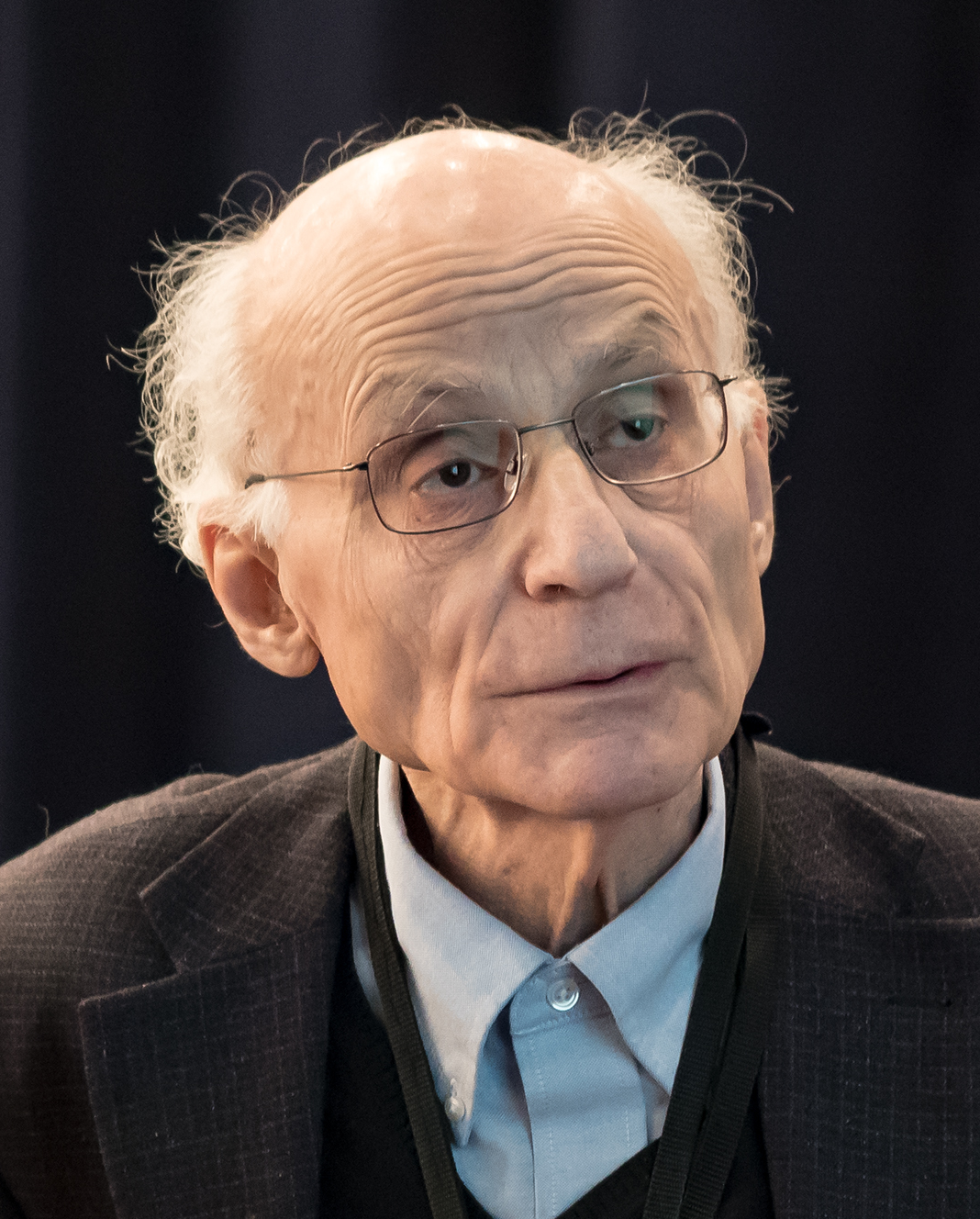 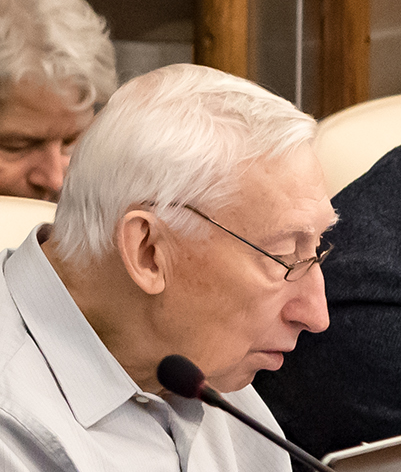 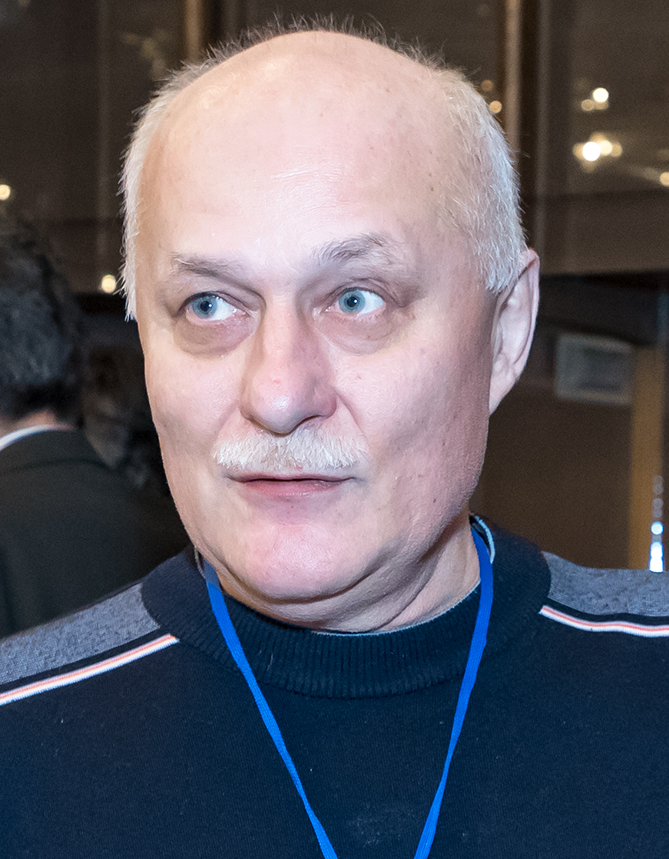 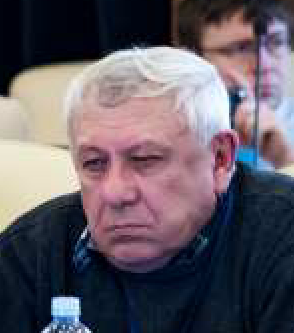 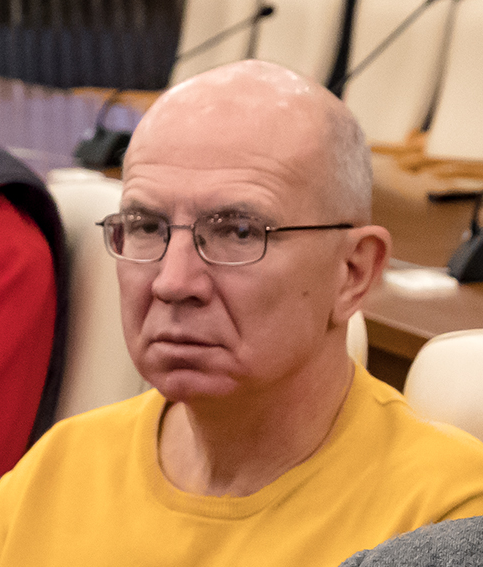 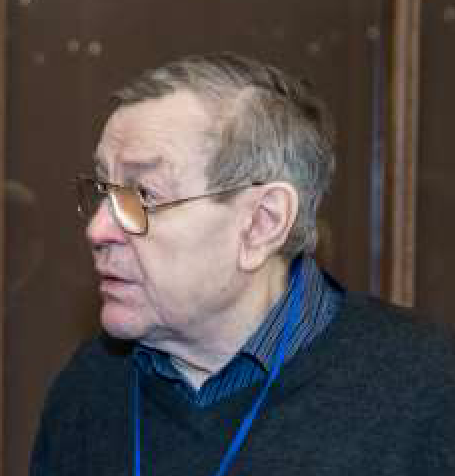 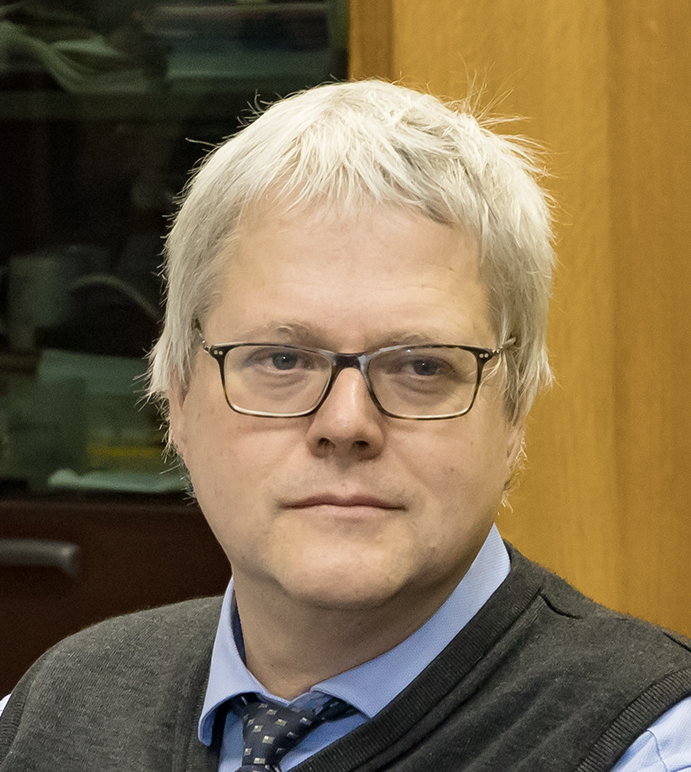 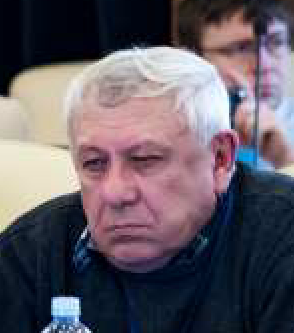 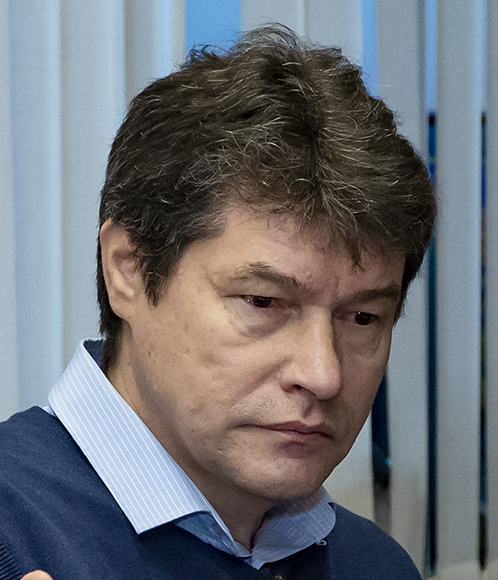 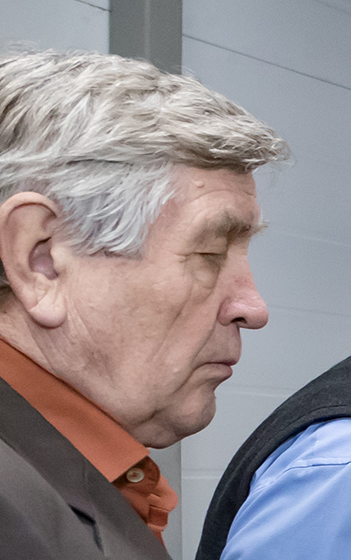 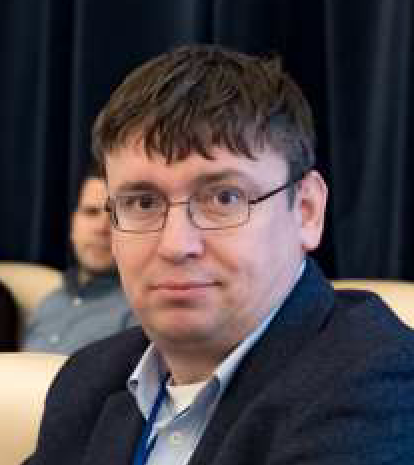 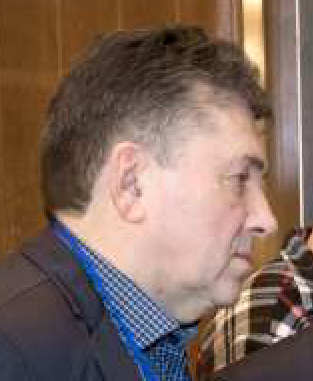 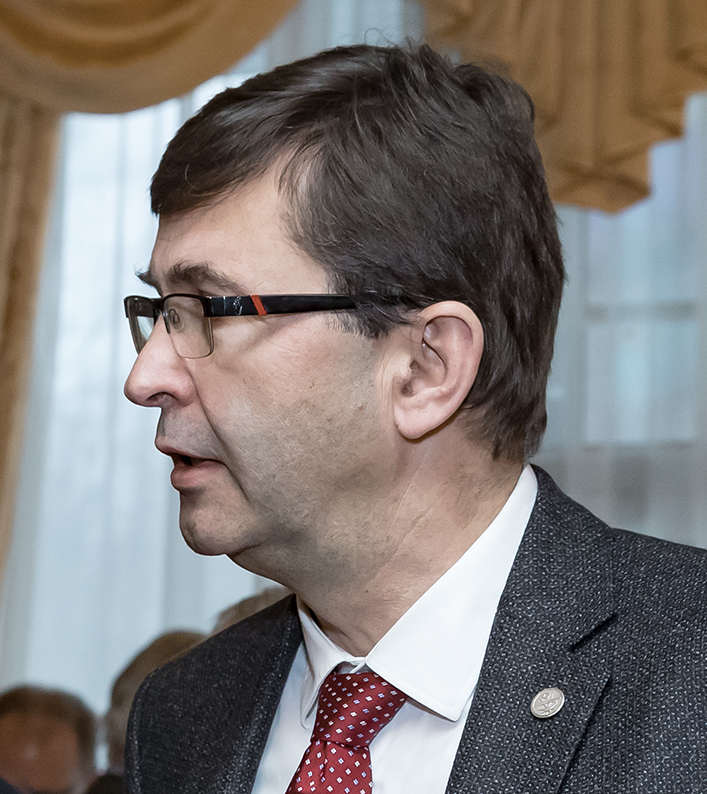 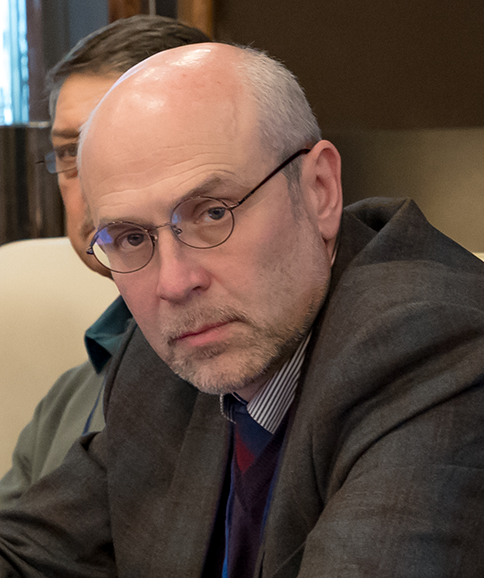 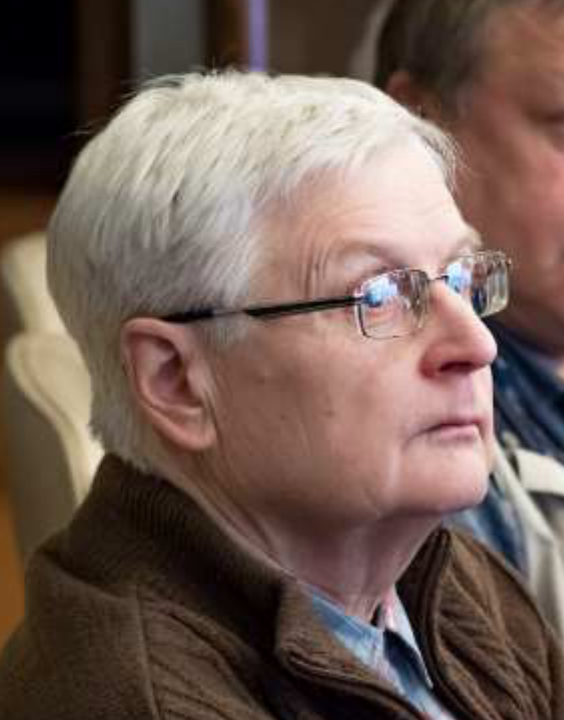 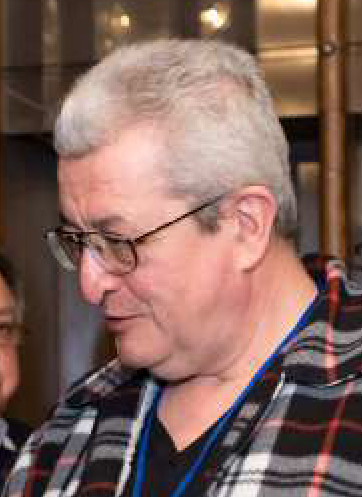 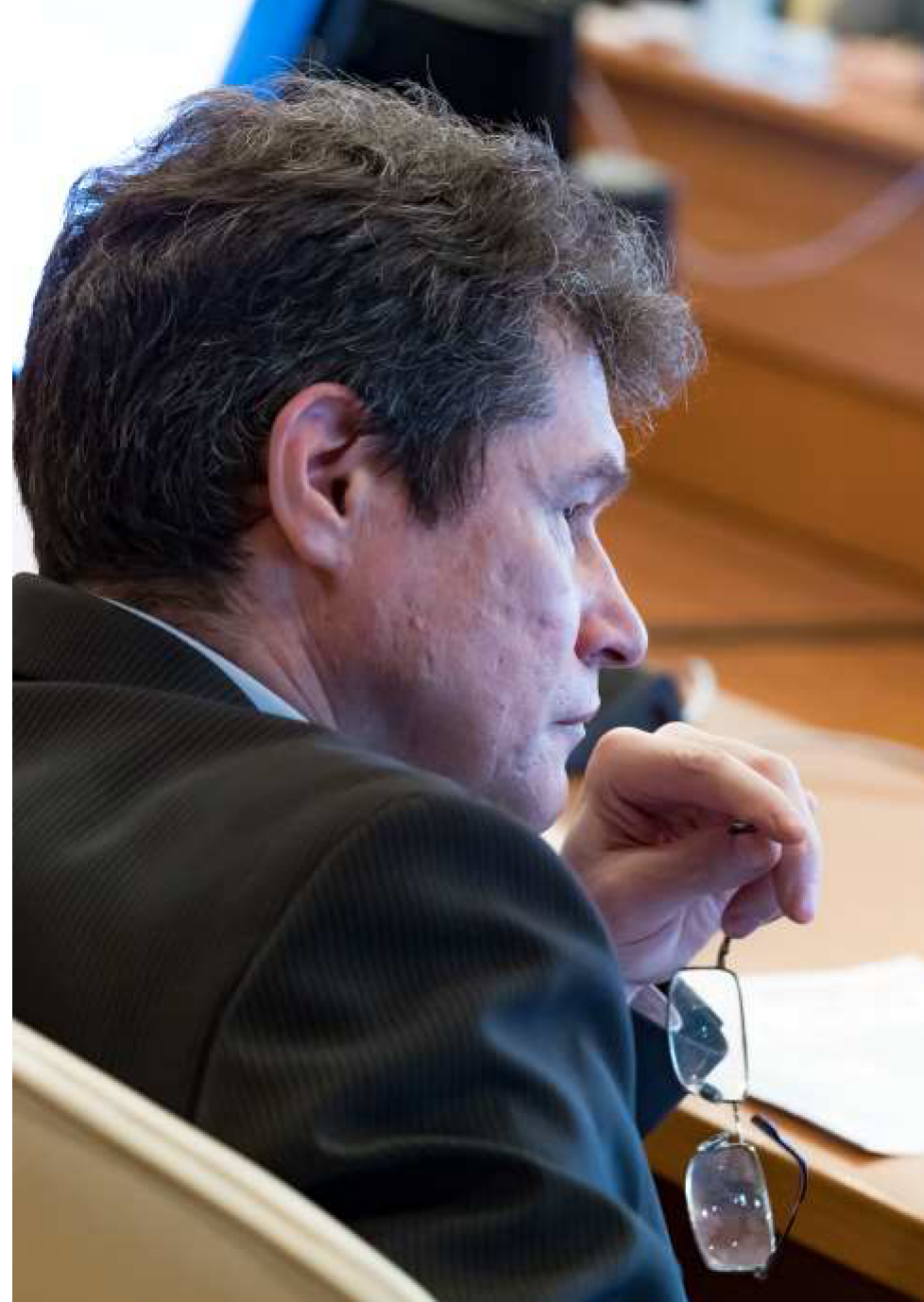 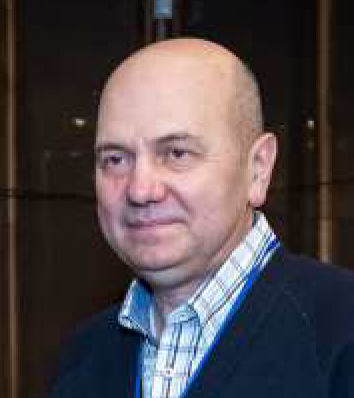 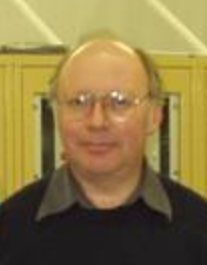 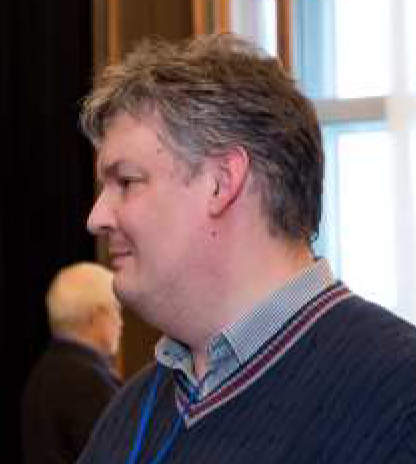 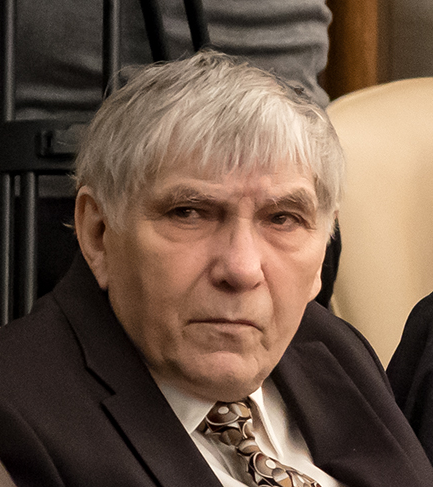 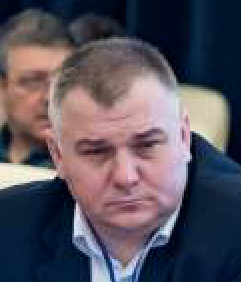 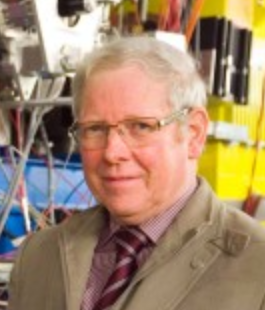 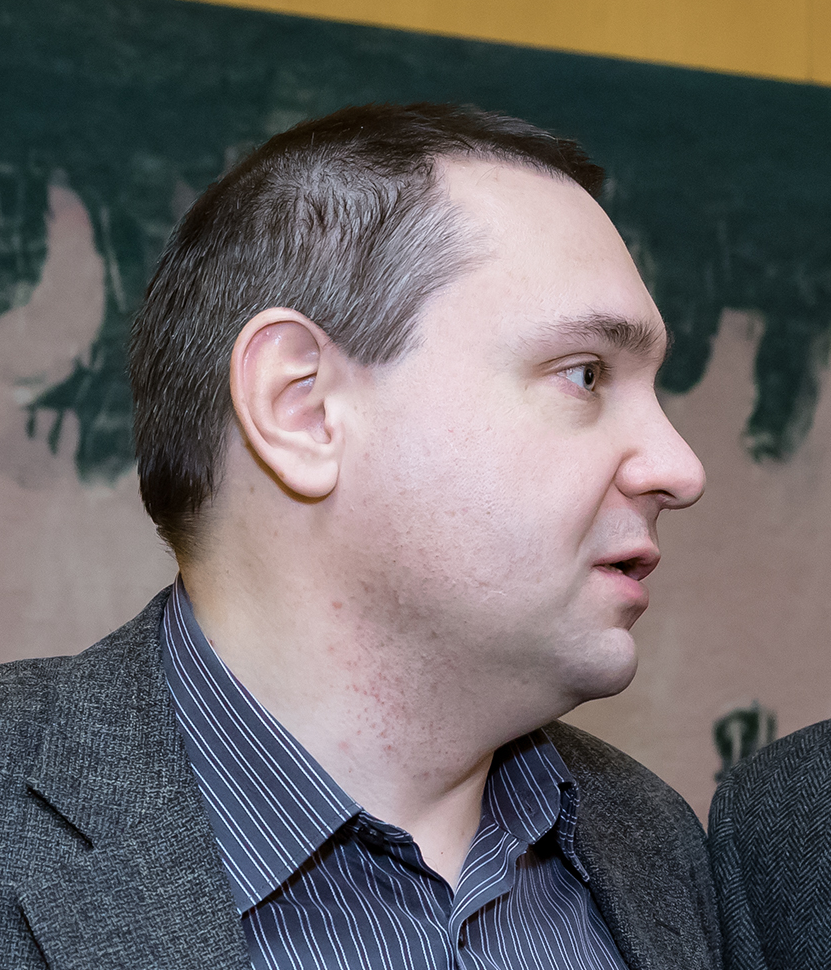 LINAC-100 + DFS
A realistic option to replace aging 
U-400M cyclotron and give bright future to existing RIB program at FLNR (aim – at least factor 100 in beam intensities)
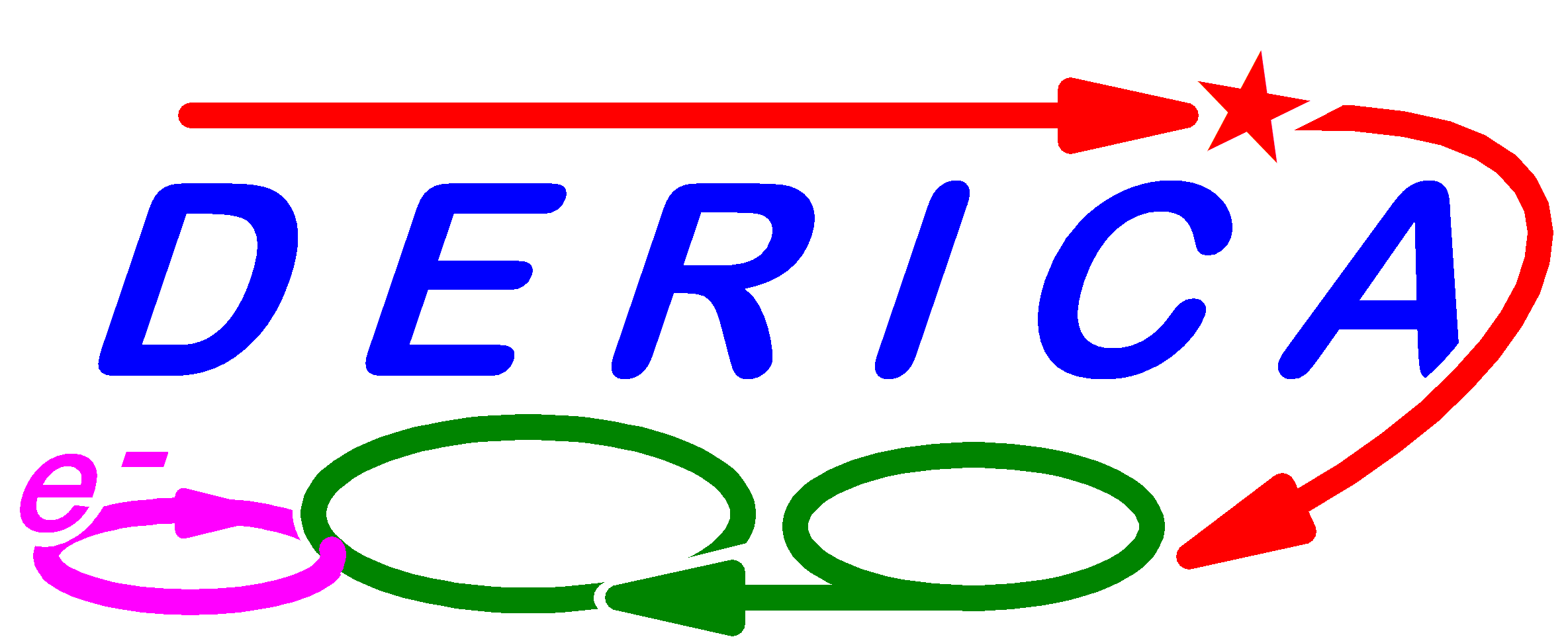 DERICA
In certain sense it is not a project with well defined end point, but a strategy for the low-energy nuclear physics development in JINR and its member states for 15-30 years
PROPOSAL
to support project: “Construction of a prototype of the initial section of the high-current heavy-ion linear accelerator for the production of intense radioactive ion beams for basic research”
RESERV
DERICA stage 2
New scientific opportunities emerging on each stage
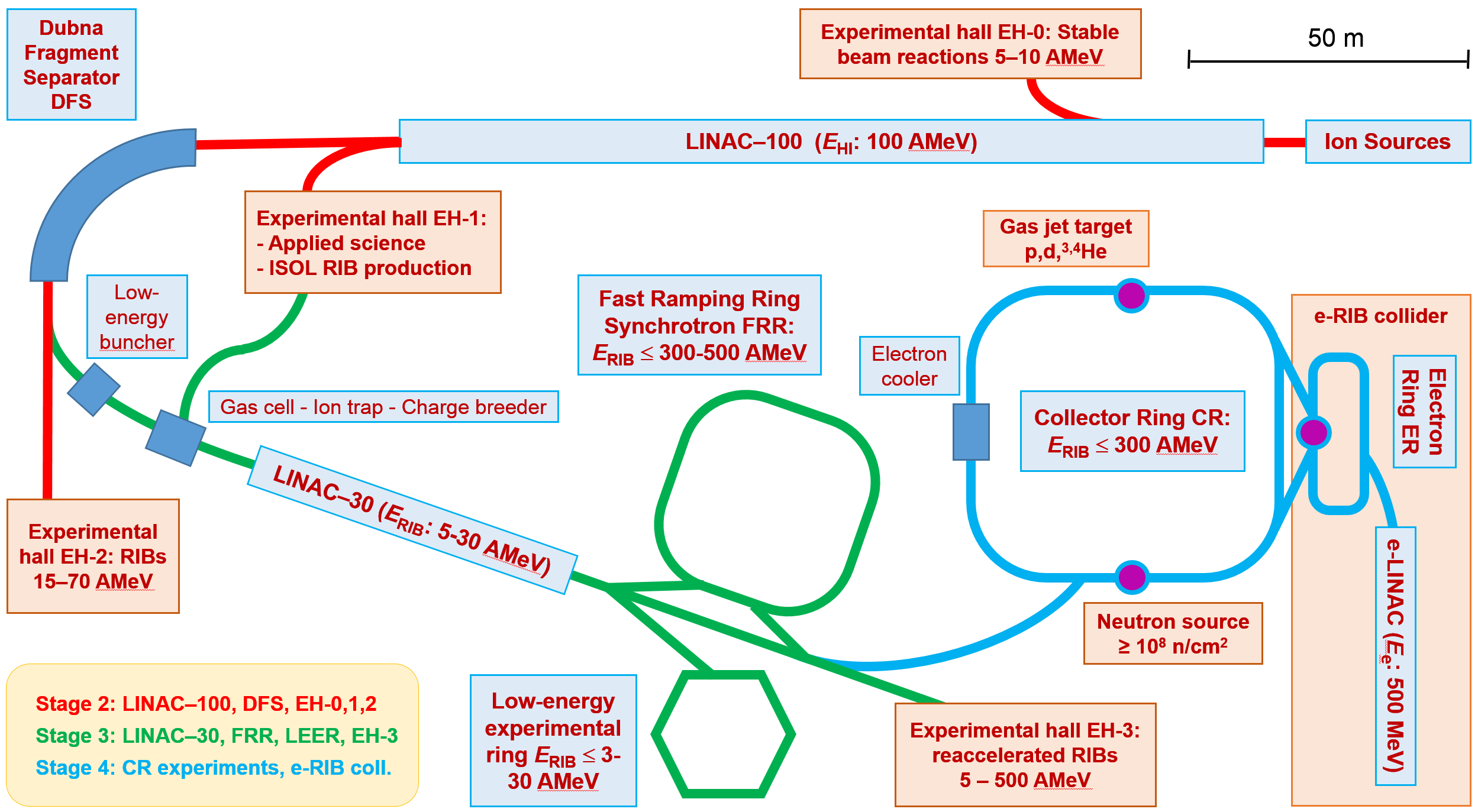 LINAC-100 design aimCa – 3 emA   U – 1 emA
LINAC-100  - focus on intensity of primary beam
Direct reactions with RIBs at intermediate energies (30-80 AMeV)
Aim to get record intensitis of 30-80 AMeV RIBs
Primary beams at modern and prospective RIB factories
RIBF (RIKEN)             370 AMeVFAIR (Darmstadt)   1800 AMeVFRIB (MSU)               240 AMeVRAON (S.Korea)      200  AMeVHIAF (China)            800  AMeV
No way to compete in primary beam enegies
DERICA strategy for RIB production
Focus efforts on HIGH INTENSITY of primary beams with relatively MODEST ENERGIES ~100-160 AMeV
Advantages of relatively low-energy RIBs:
- Easier to study direct reactions 
   at 20-70 AMeV
- Easier to work with stopped   beams
The first challenge of the project – to construct record high-current heavy-ion superconducting cw-LINAC
DERICA stage 3.1
New scientific opportunities emerging on each stage
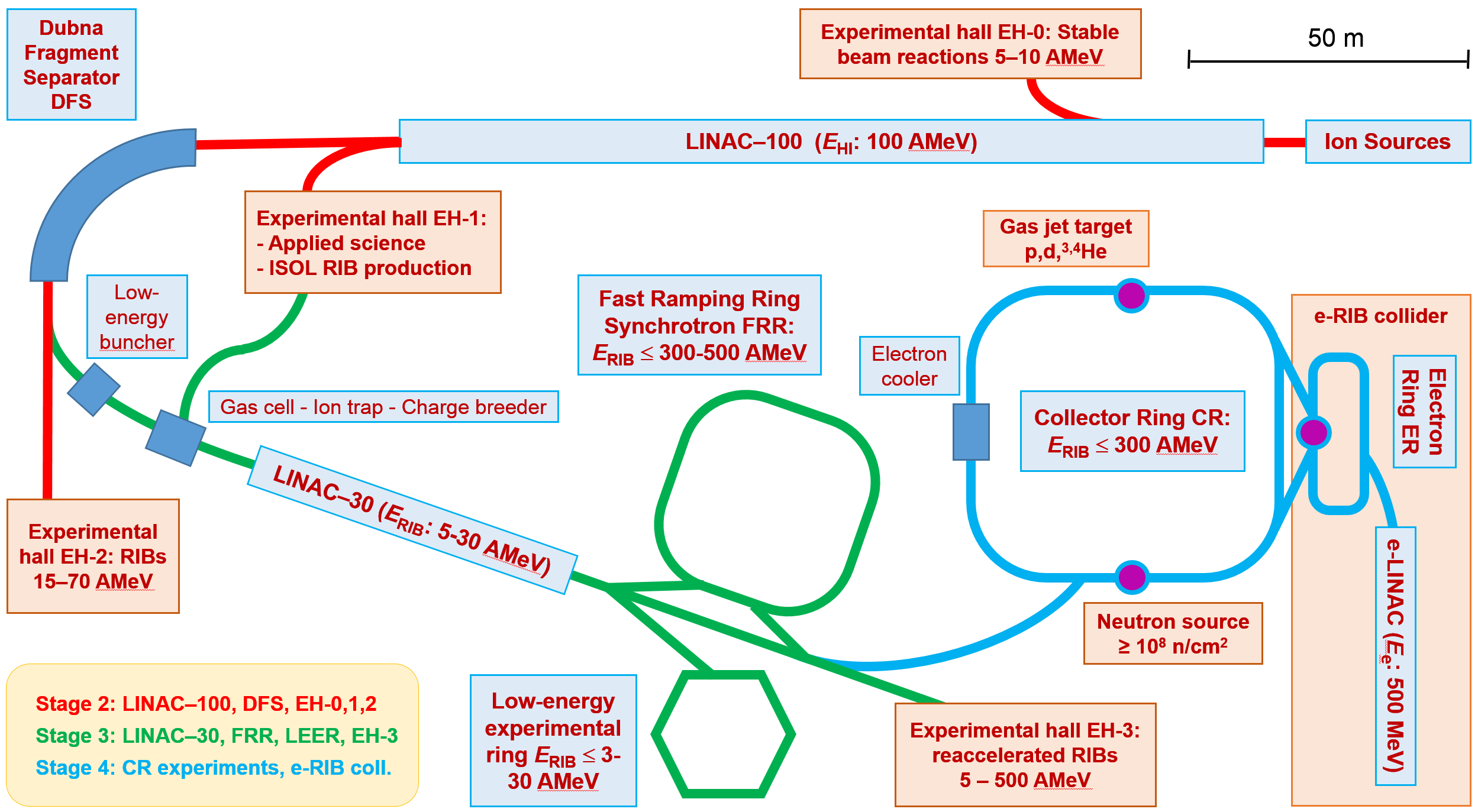 Reactions with post-accelerated RIBs near Coulomb barrier (5-7 AMeV) or at intermediate energies (20-30 AMeV)
Low-energy storage ring
Stopped RIBs – decay, spectroscopy, physics in traps
DERICA stage 3.2
New scientific opportunities emerging on each stage
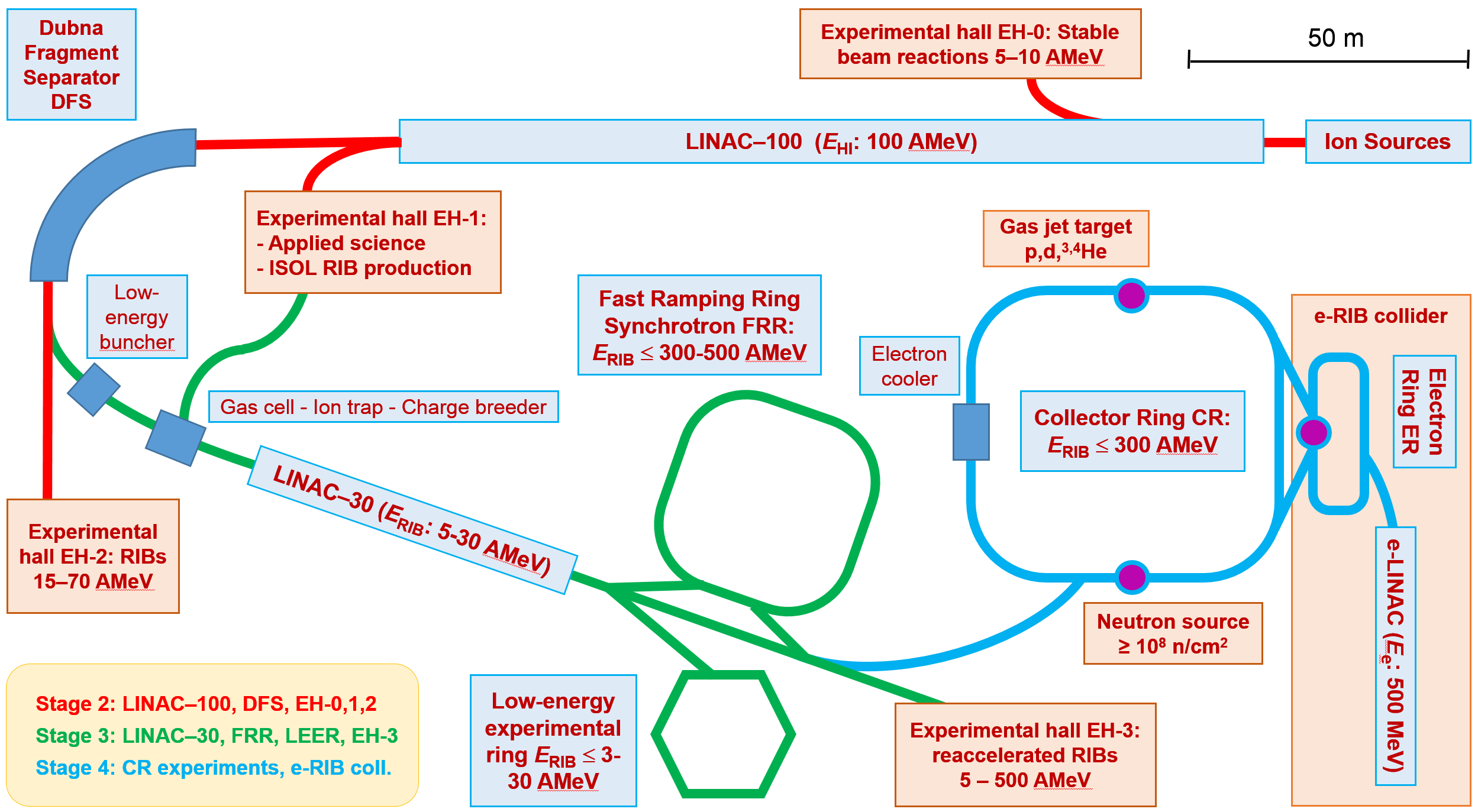 Syncrotron up to 300-500 AMeV
Direct reactions with post-accelerated RIBs up to 300-500 AMeV
DERICA stage 4.1
New scientific opportunities emerging on each stage
Experiments at high-energy storage ring
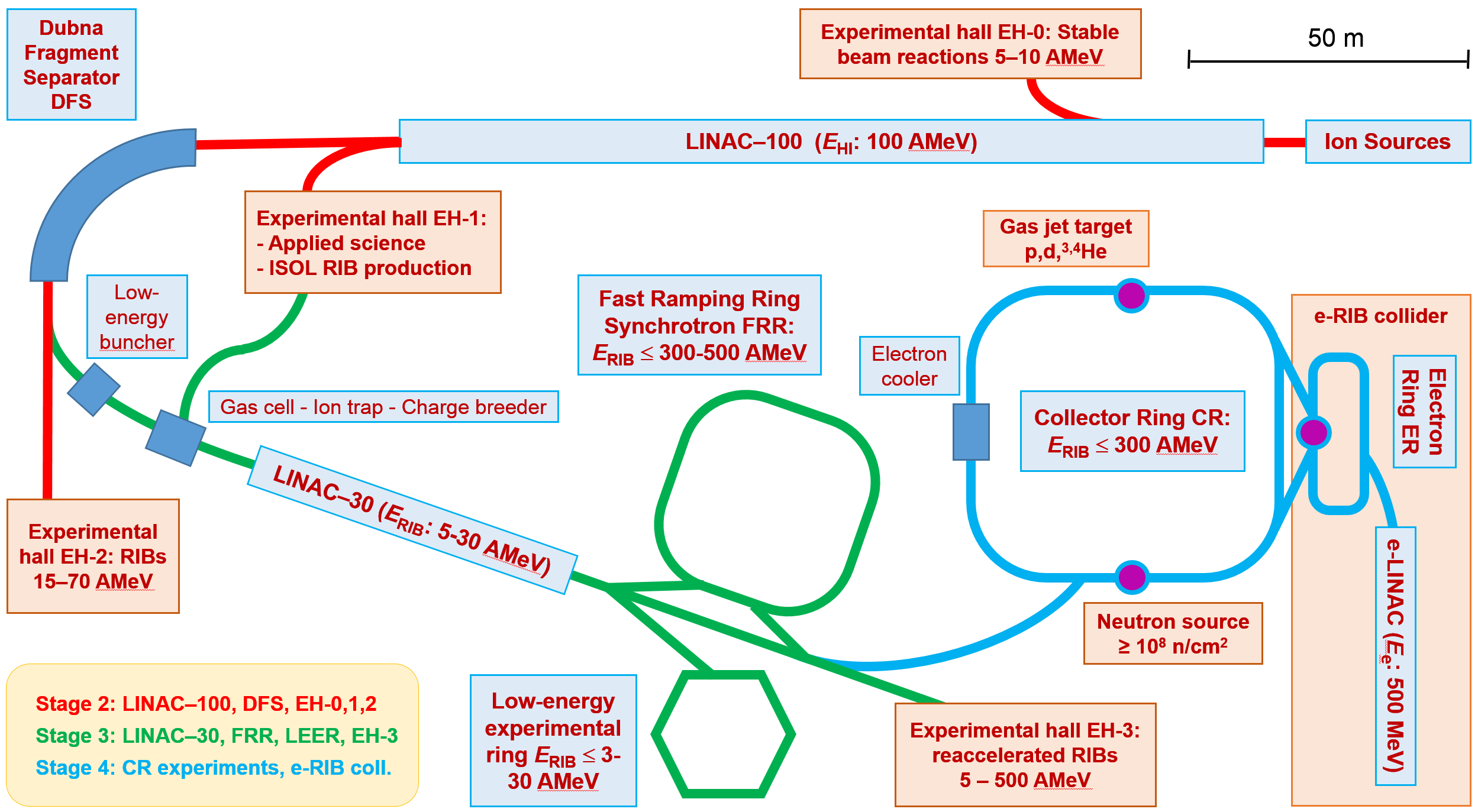 DERICA stage 4.2
New scientific opportunities emerging on each stage
e-RIB collider experiments
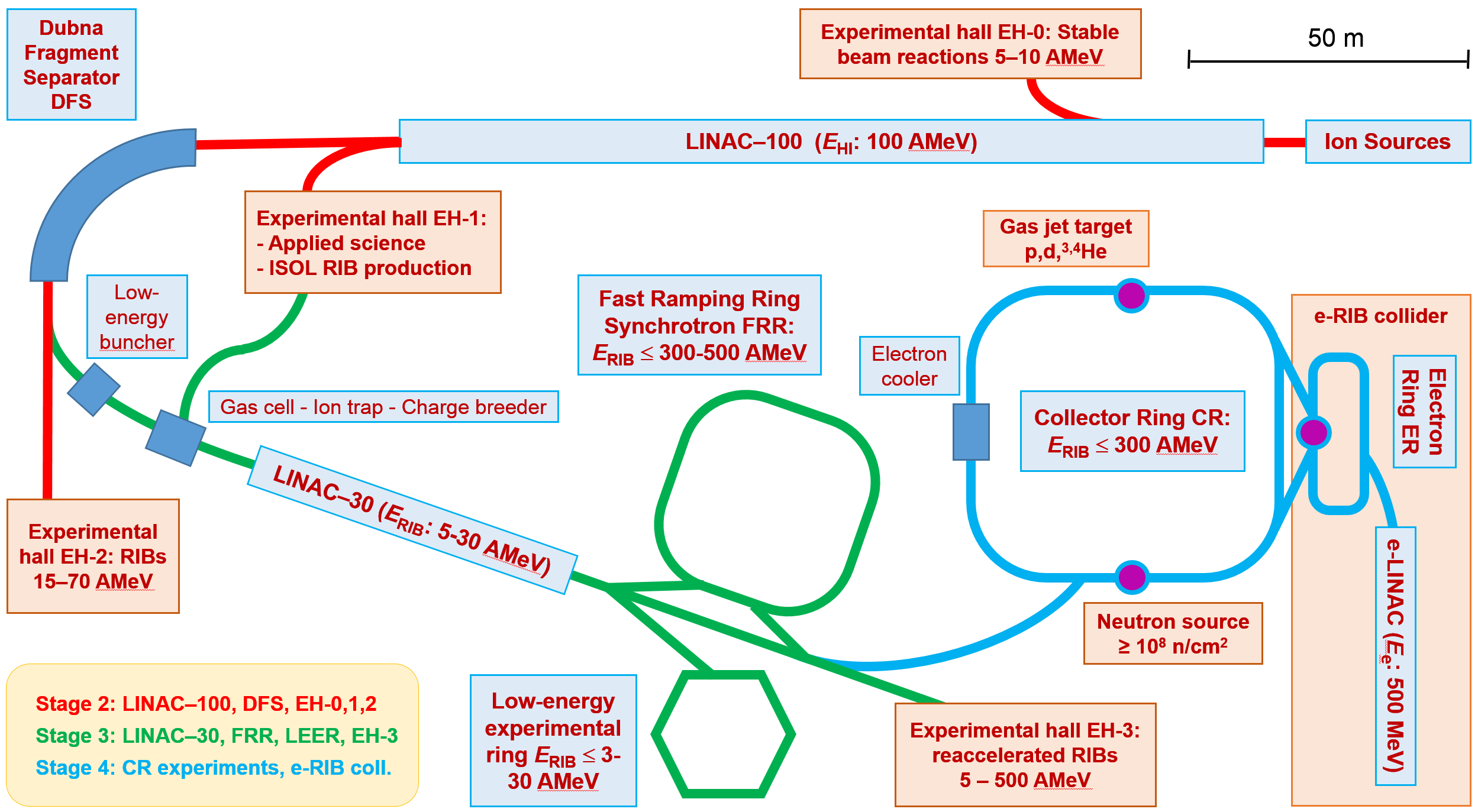 DERICA – с небес на землю
1 или 2 начальных секции
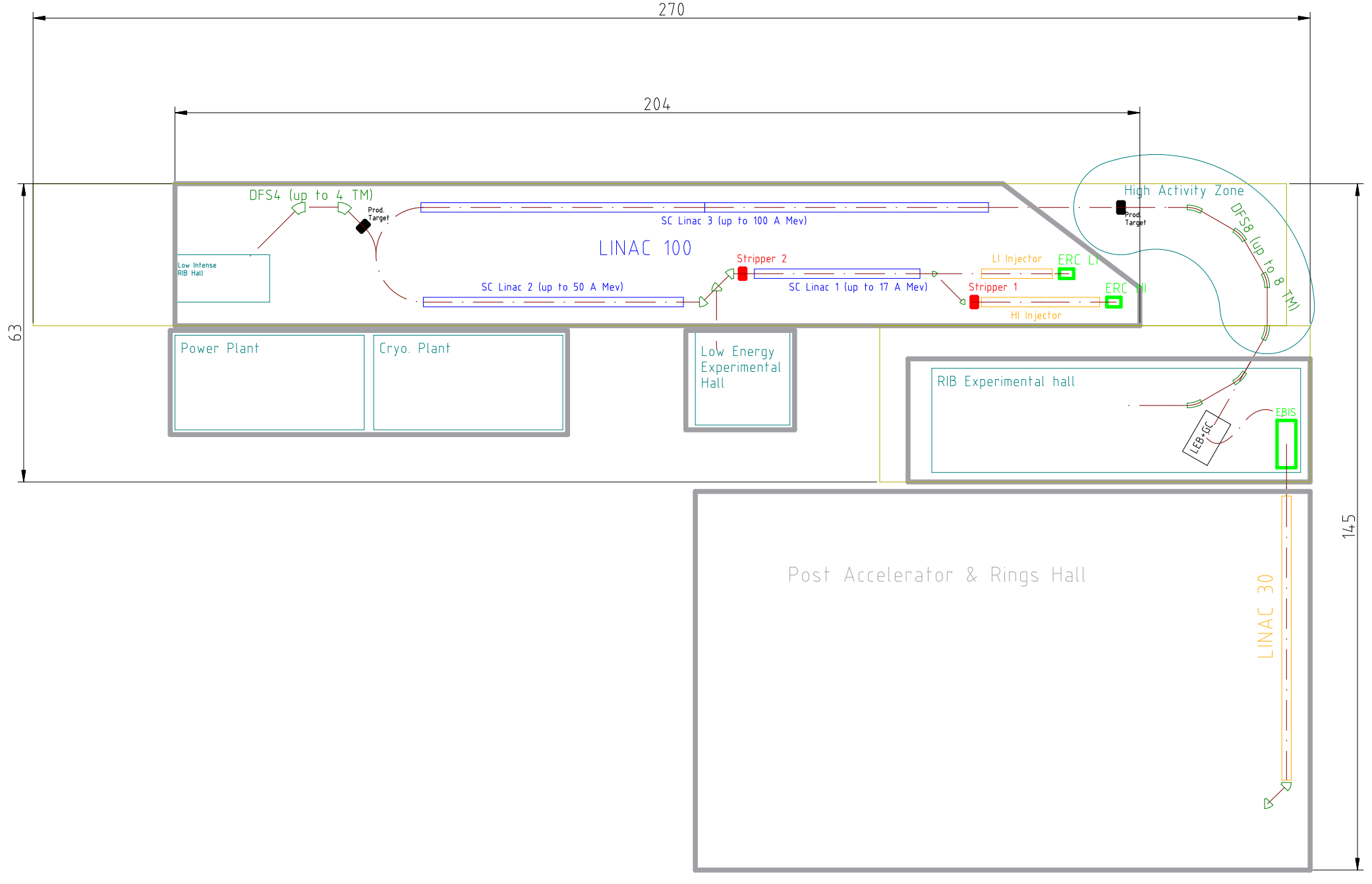 1 или 2 стрипера
Шикана и «поляна» для апгрейда
DFS и Low-energy buncher
Начинать строить LINAC-100 не понимая как должна расположиться DERICA крайне рисковано
Газовая система и постускорение
Необходим минимальный НИР по всему проекту DERICA
«поляна» для колец